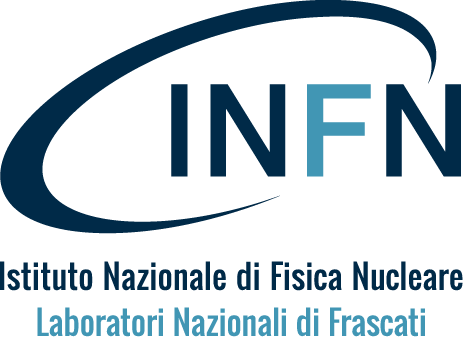 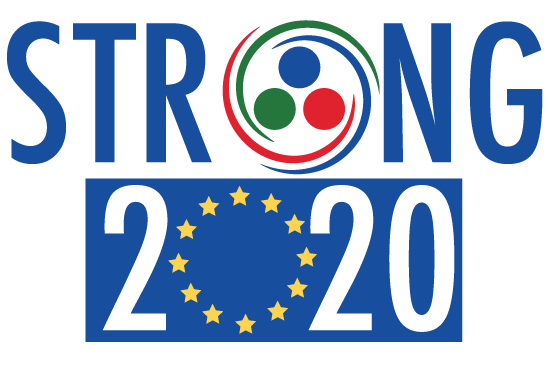 Present and future perspectives for Hadron Physics at LNF's infrastructures
Alessandro Scordo, Laboratori Nazionali di Frascati INFN
Present and future perspectives in Hadron Physics  -  A. Scordo, LNF 17-19/06/2024
1
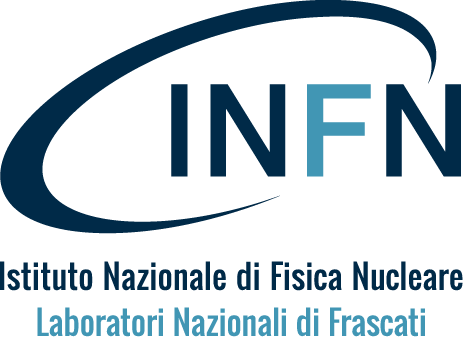 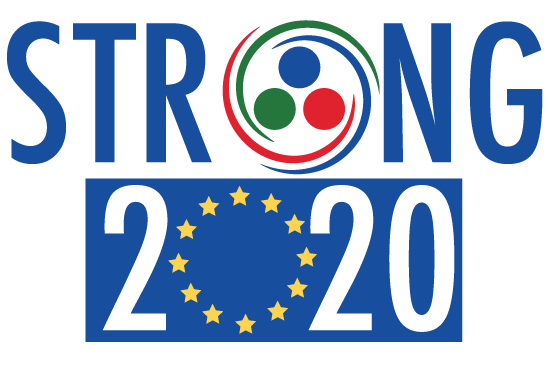 Content
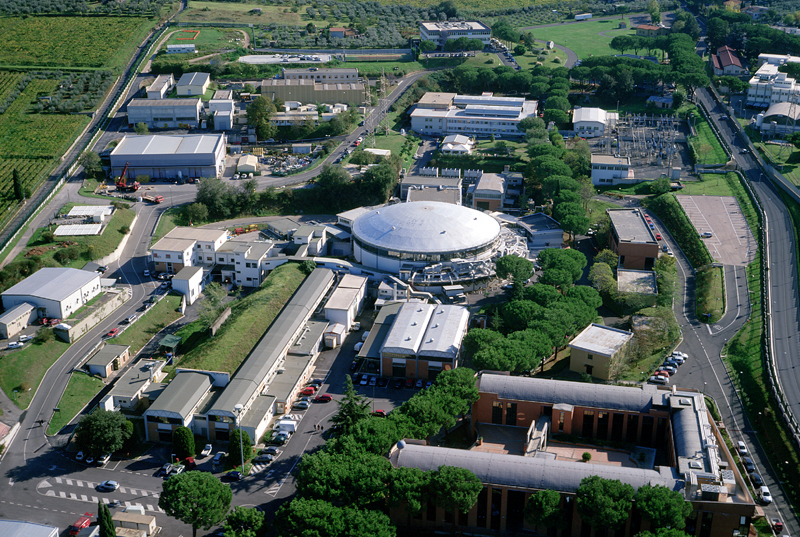 Nuclear Physics @ EuPRAXIA
Kaonic atoms experiments with SIDDHARTA-2 & EXKALIBUR
PADME experiment & Fireball proposal
DAFNE-Light
BTF
DAFNE e+e- collider (F-factory)
Radiation Detectors characterization laboratories
Present and future perspectives in Hadron Physics  -  A. Scordo, LNF 17-19/06/2024
2
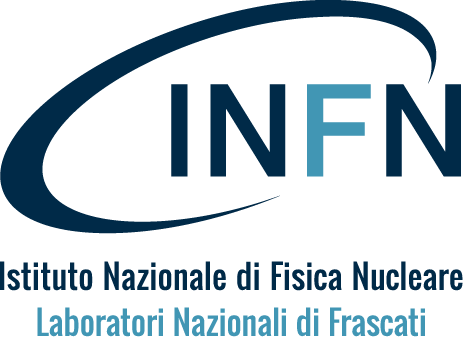 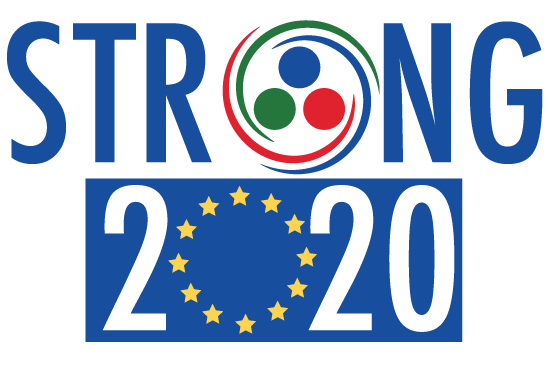 DAFNE
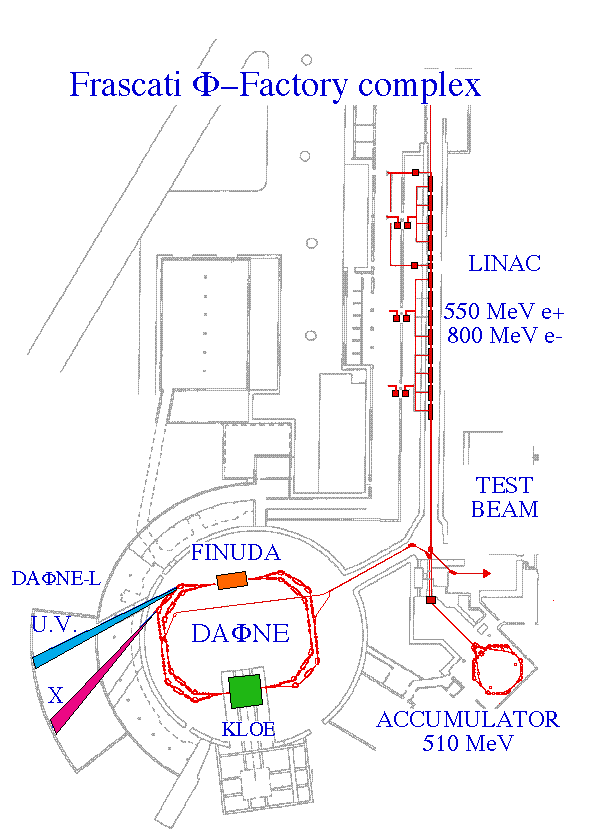 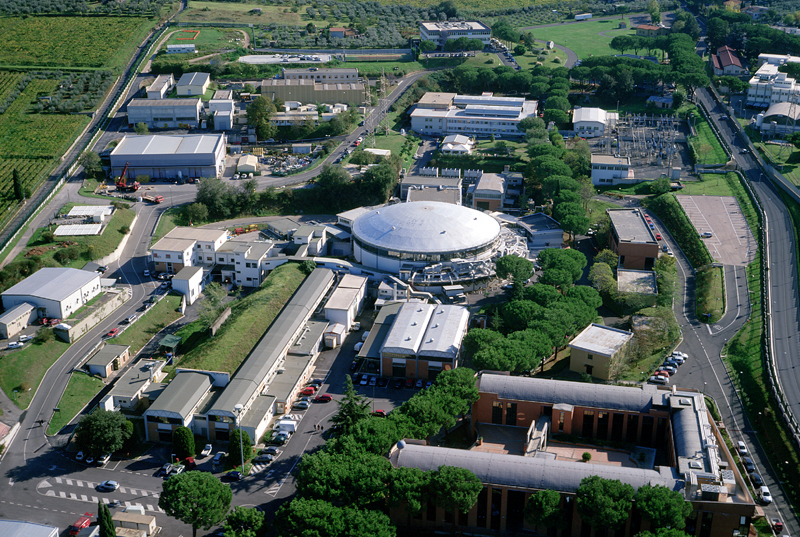 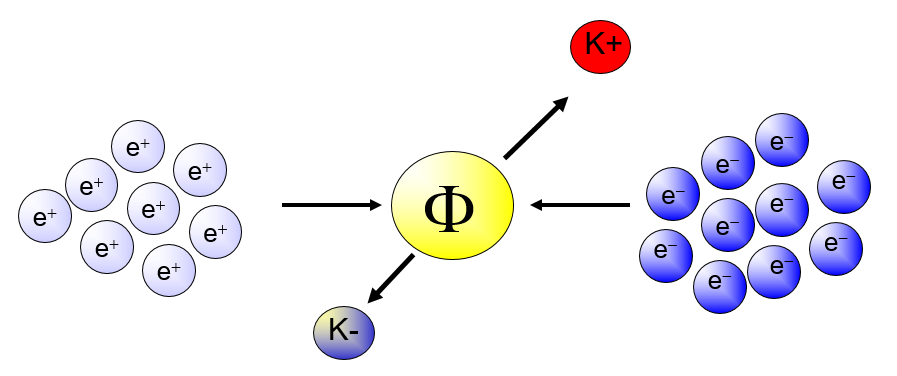 B.R (f  K+ K- ) = 48,9 %
Present and future perspectives in Hadron Physics  -  A. Scordo, LNF 17-19/06/2024
3
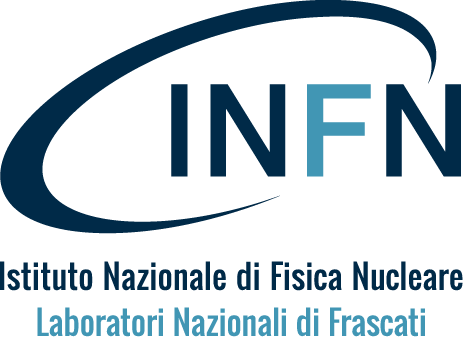 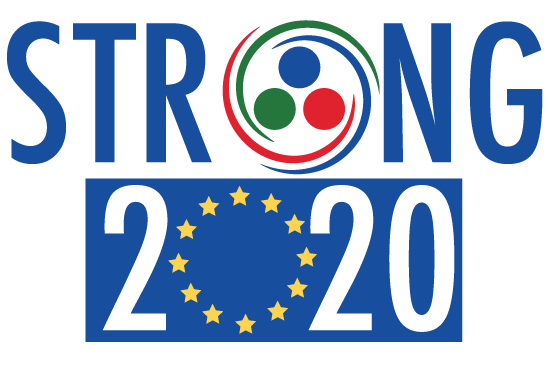 DAFNE
F resonances produced almost at rest decay at 48.9 % in K+ K- back to back pairs
PK-(≈ 127 MeV) produced at ~1 kHz
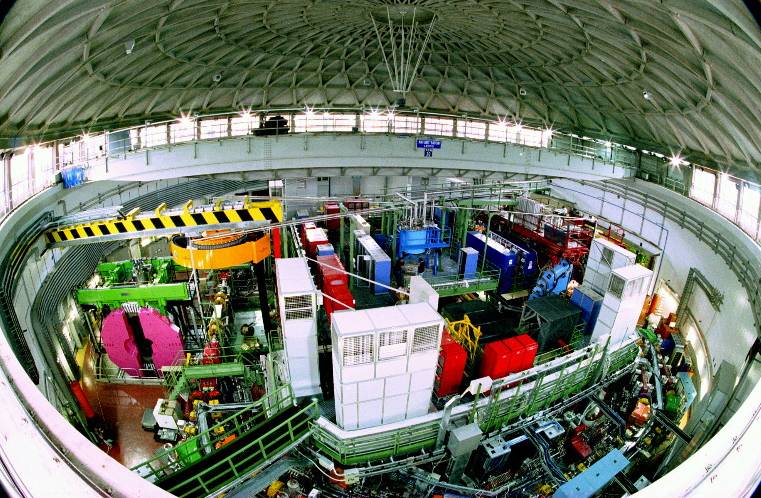 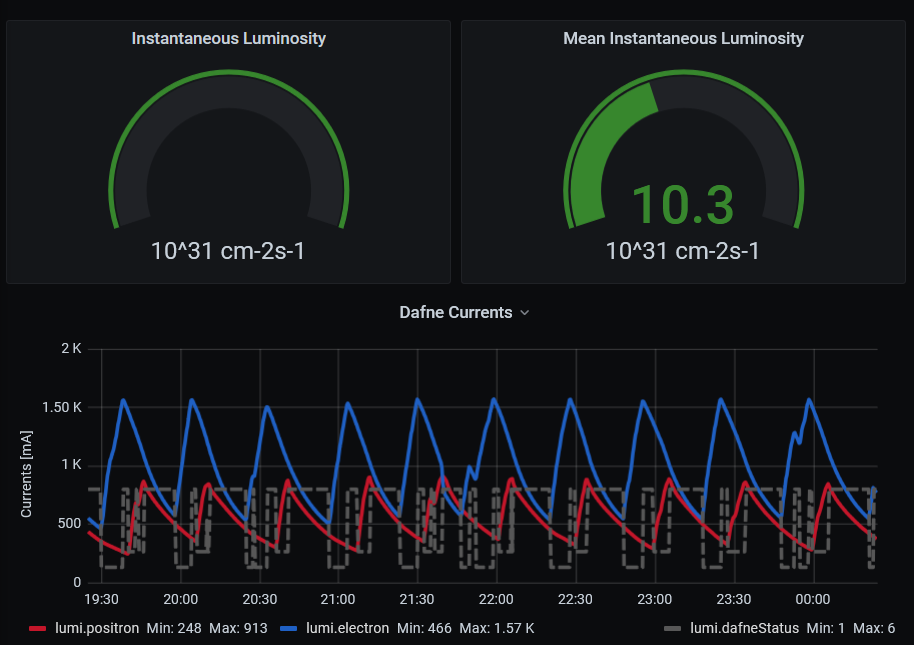 Crab Waist collision scheme

Collision rate (RF) ~ 300 MHz 

Injection rate ~ 30 min.

Lavg ~ 1032 cm-2 s-1
Present and future perspectives in Hadron Physics  -  A. Scordo, LNF 17-19/06/2024
4
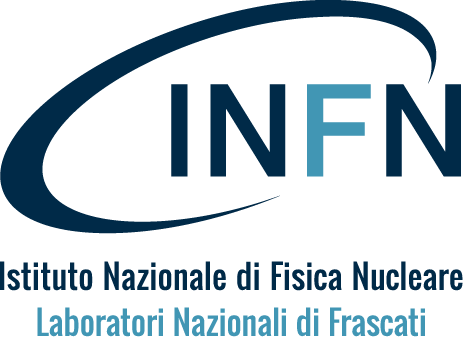 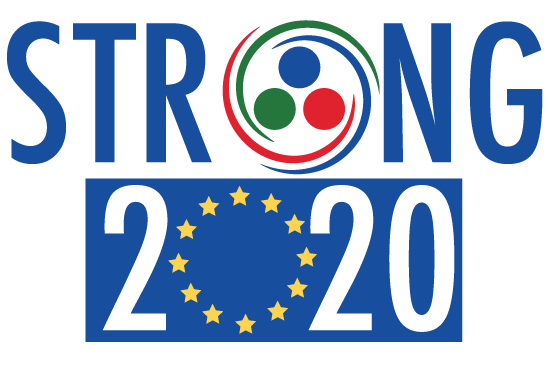 Kaonic atoms experiments @ DAFNE
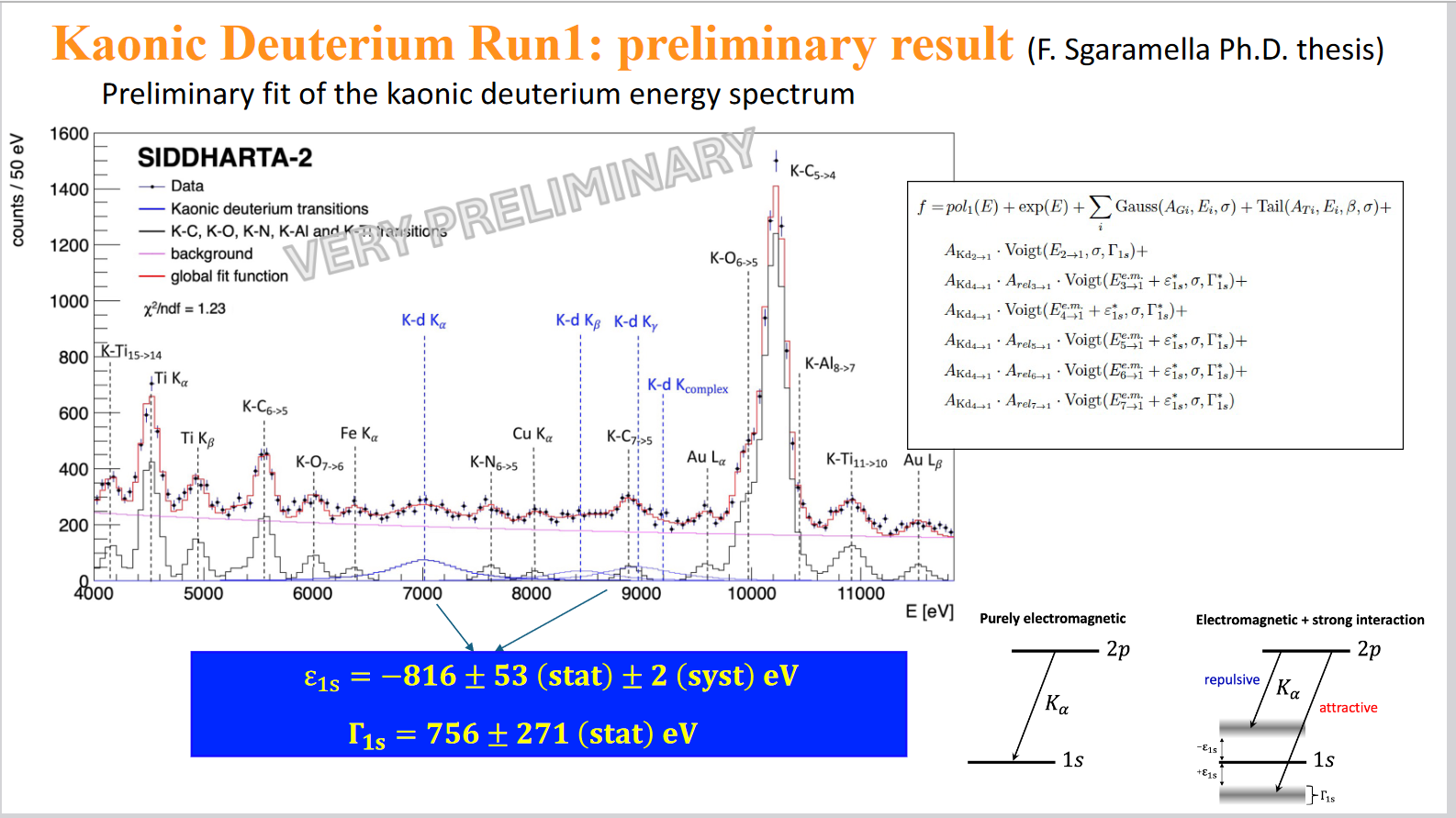 Kaonic deuterium and light kaonic atoms in general already discussed by F. Sgaramella on 17/06 morning talk
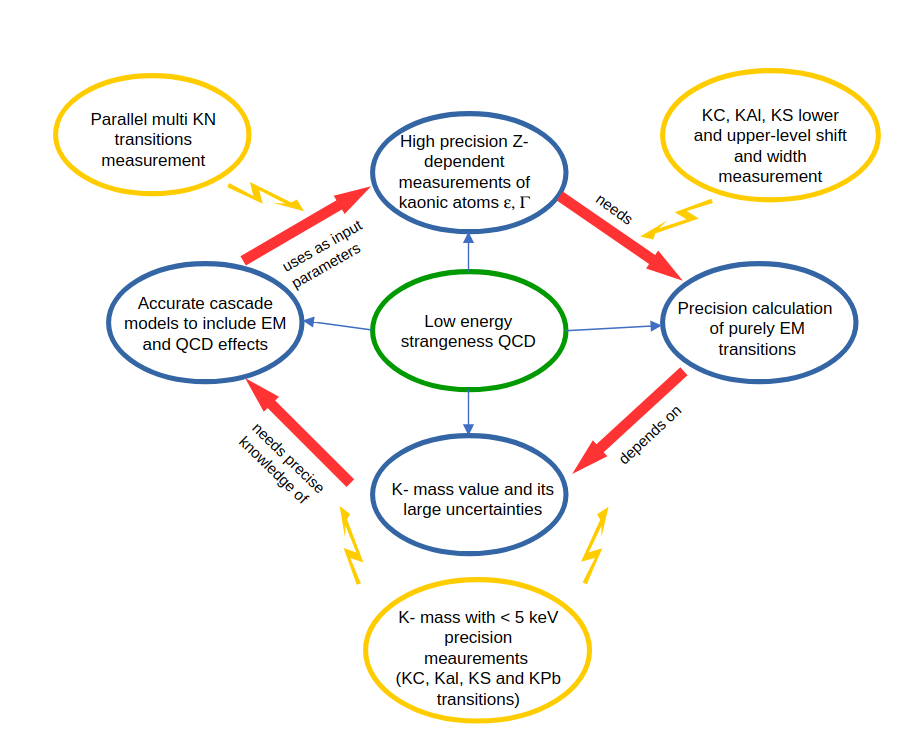 There is still an impasse in kaonic atoms investigation due to the lack of precise data and on the large errors on the PDG value of the K- mass.
This impasse could be attacked in parallel from several sides thanks to the combined usage of different radiation detectors
Present and future perspectives in Hadron Physics  -  A. Scordo, LNF 17-19/06/2024
5
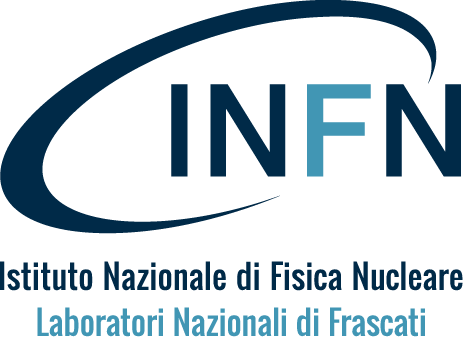 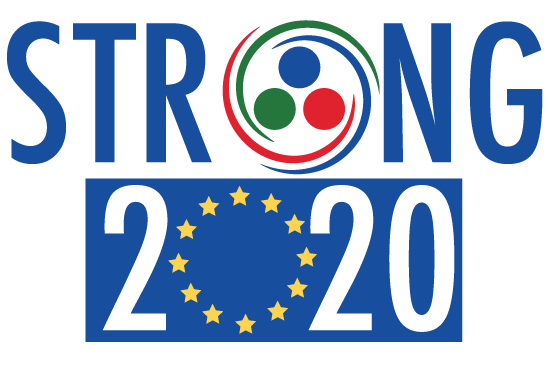 Kaonic atoms experiments @ DAFNE
Crystal spectrometers:
High resolution
Low efficiency
0-20 keV range
Energy
Heavy Kaonic atoms
SDDs
100 eV max resolution
4-40 keV range
High efficiency
300 keV
100 keV
Cd(Zn)Te
20-300 keV range
FWHM / E  %
High efficiency 
Room Temperature
Intermediate mass Kaonic atoms
Light Kaonic atoms
40 keV
HPGe
100-1000 keV range
FWHM / E  %
High efficiency 
Cooling needed
20 keV
5 keV
10 eV
100 eV
G
Present and future perspectives in Hadron Physics  -  A. Scordo, LNF 17-19/06/2024
6
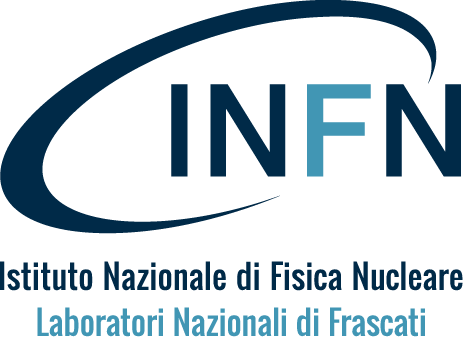 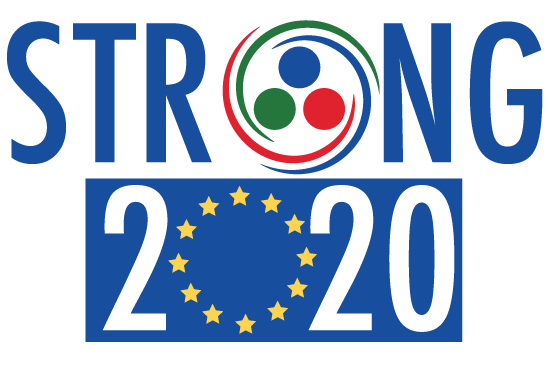 Kaonic atoms experiments @ DAFNE
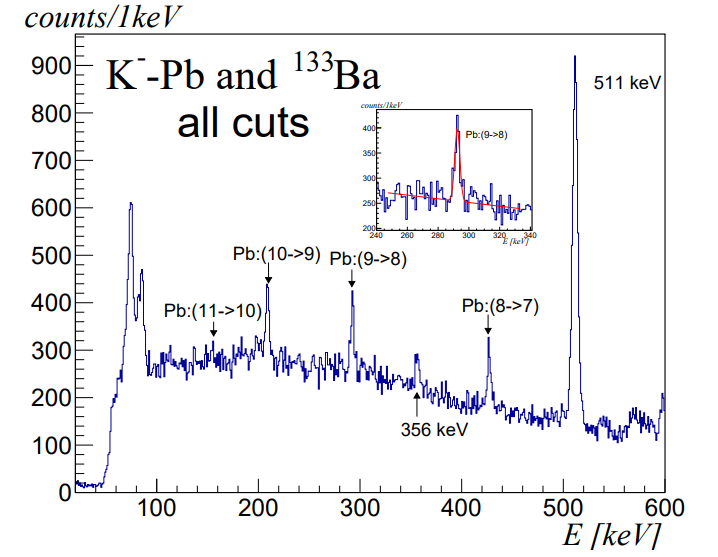 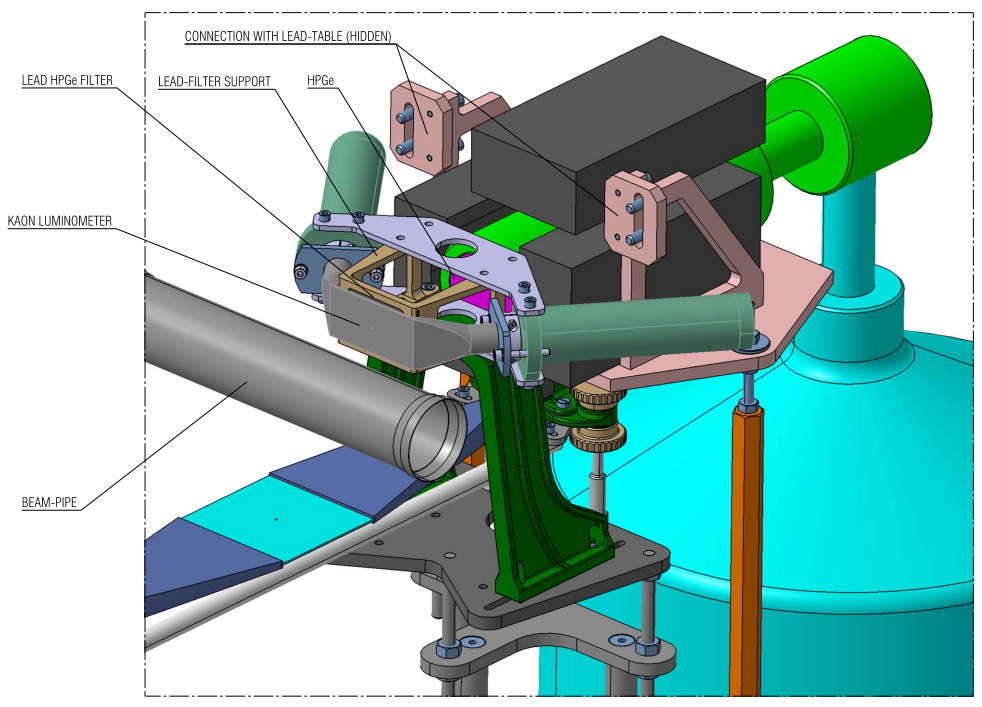 Kaon mass precision is still a crucial open issue in strangeness nuclear physics
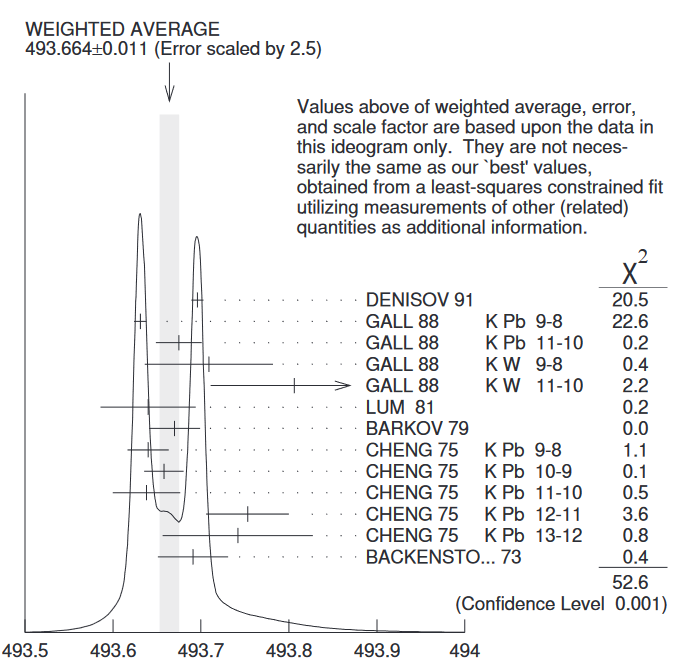 New test measurement of KPb transitions, including the GALL 88 one

Promising results obtained
Kaon mass puzzle can be addressed with HPGe detectors
Attempt to measure mK with KNe (F. Sgaramella)
Present and future perspectives in Hadron Physics  -  A. Scordo, LNF 17-19/06/2024
7
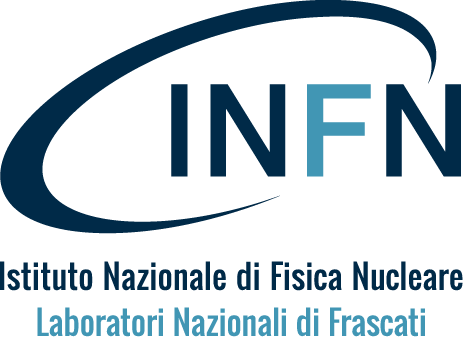 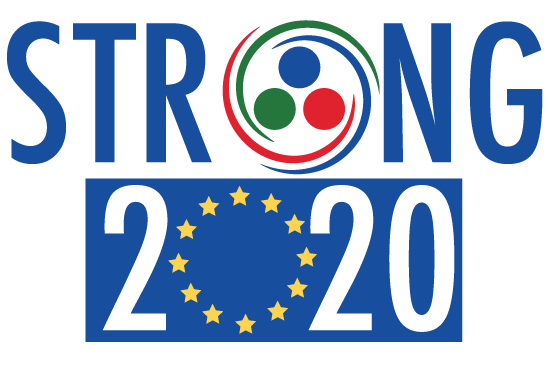 Kaonic atoms experiments @ DAFNE
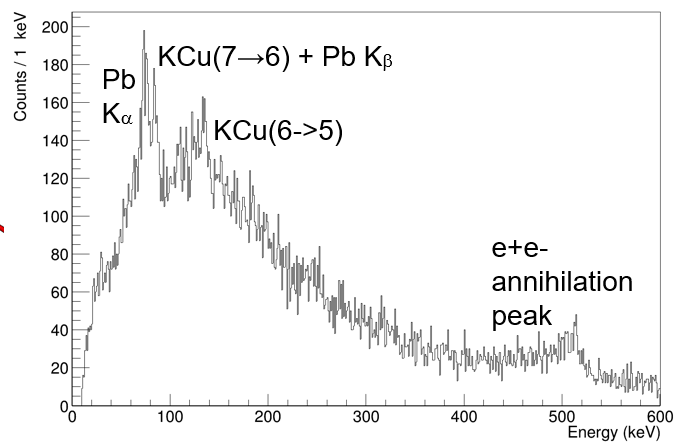 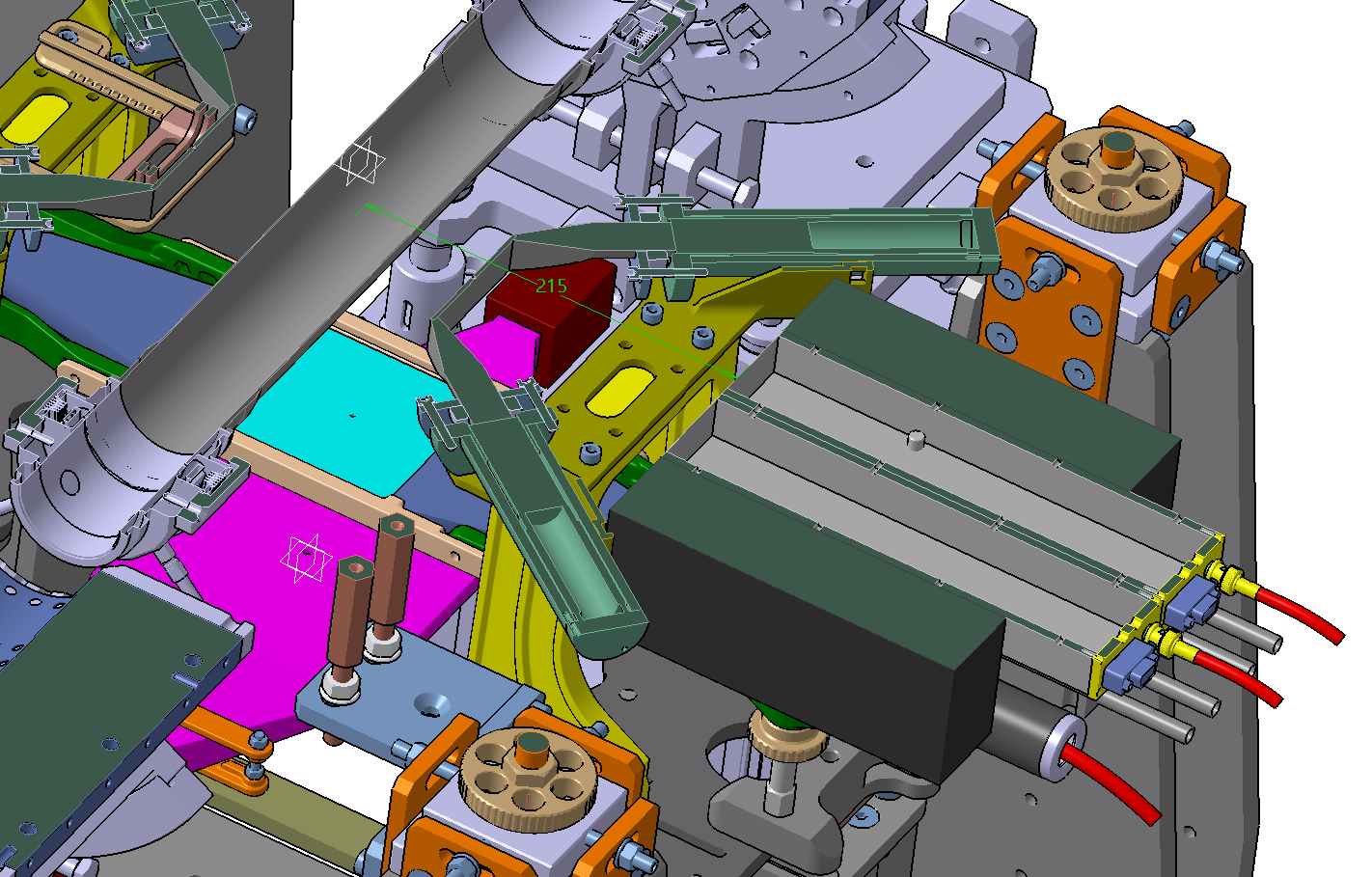 Details about CdZnTe detectors
 provided by A. Zappettini in his talk on 17/06
~ 60 pb-1 1 mm Cu
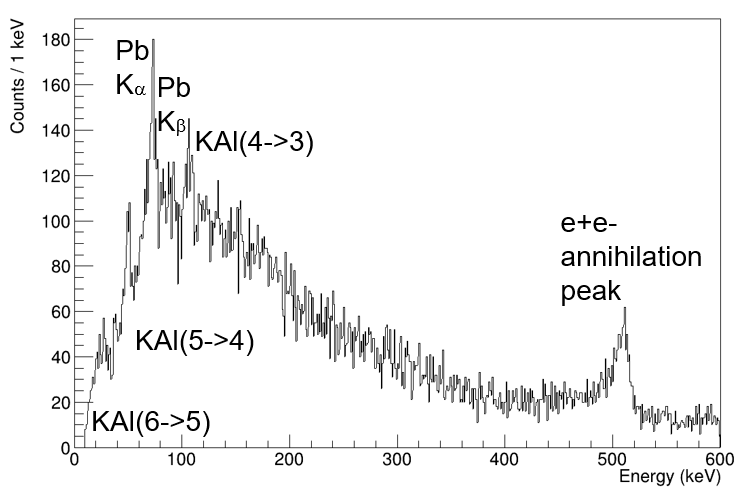 ~ 60 pb-1 2,2 mm Al
First kaonic atoms’ spectra measured with CZT detectors

New perspectives opening
Present and future perspectives in Hadron Physics  -  A. Scordo, LNF 17-19/06/2024
8
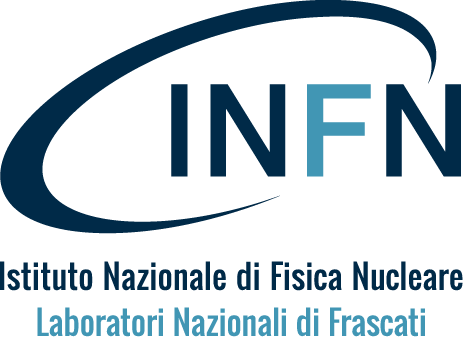 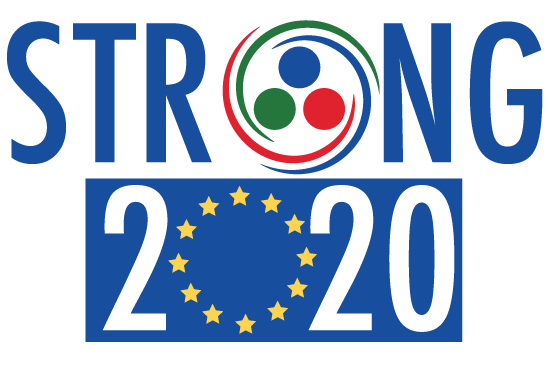 Radiation Detectors Labs
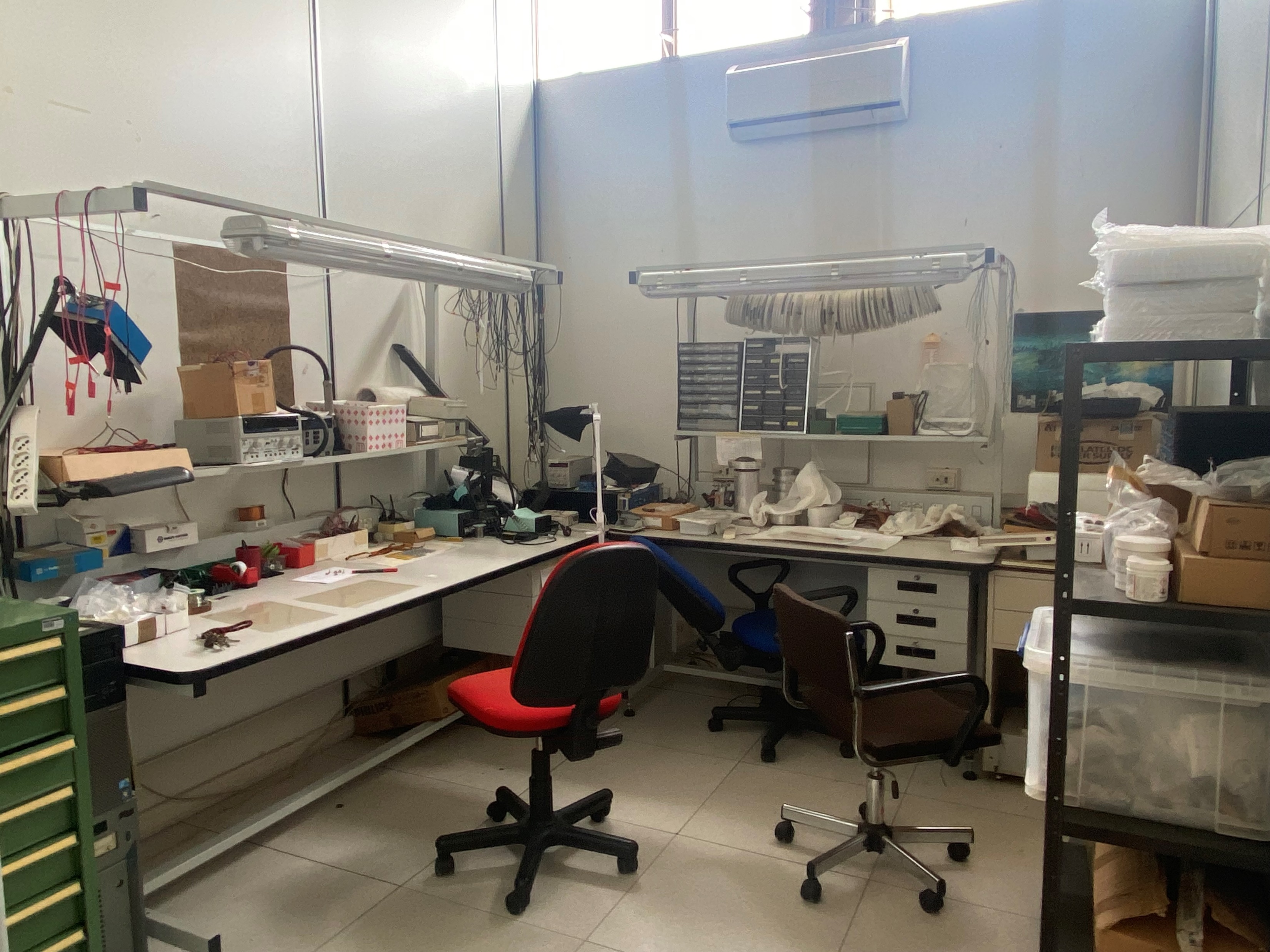 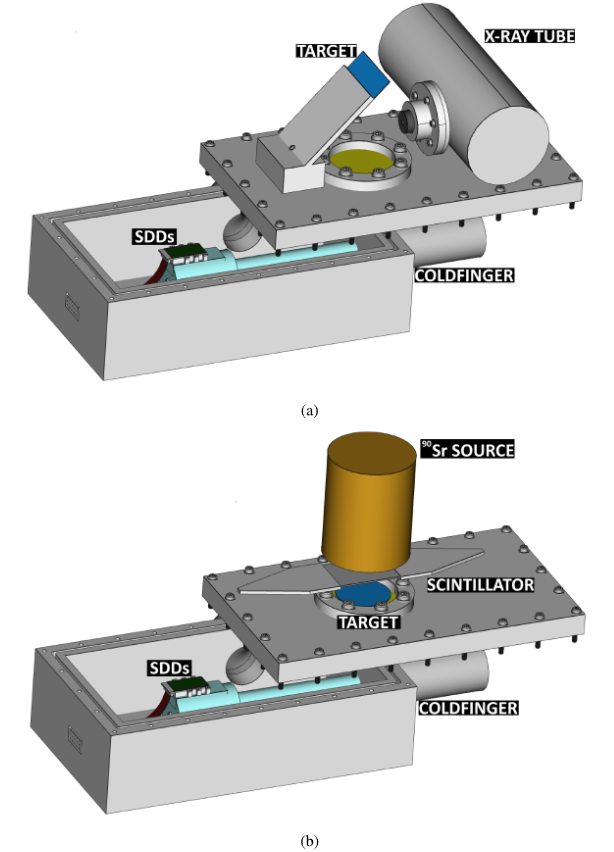 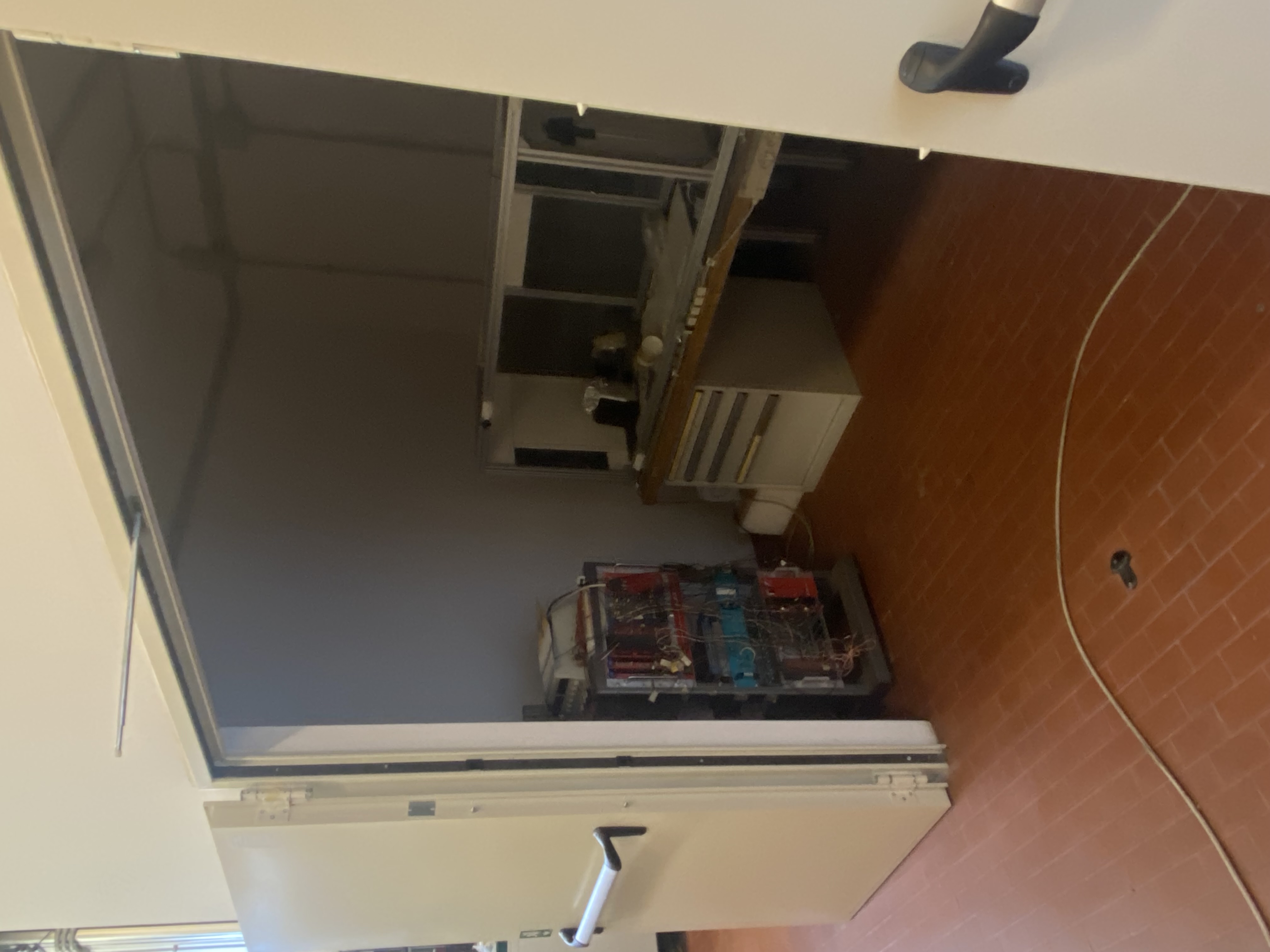 SIDDHARTA Laboratory is equipped for:

Detectors characterization with X-ray tube (2-30 keV)
Detectors characterization with Radioactive sources
Small machinery
Soldering station for electronics implementation
Present and future perspectives in Hadron Physics  -  A. Scordo, LNF 17-19/06/2024
9
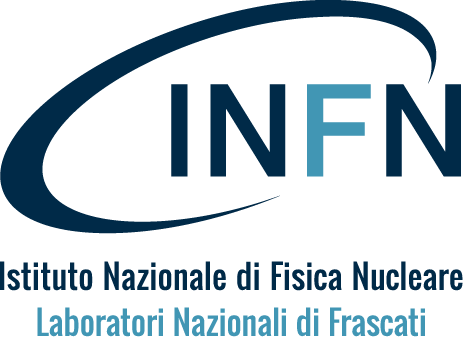 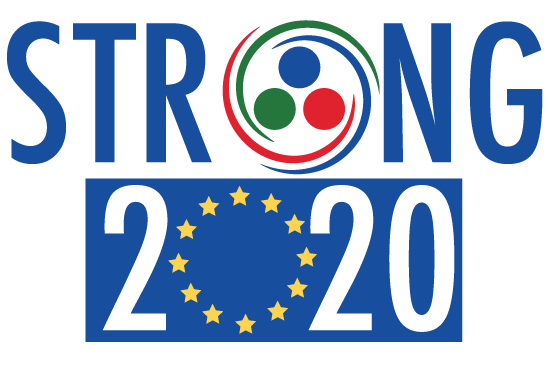 Radiation Detectors Labs
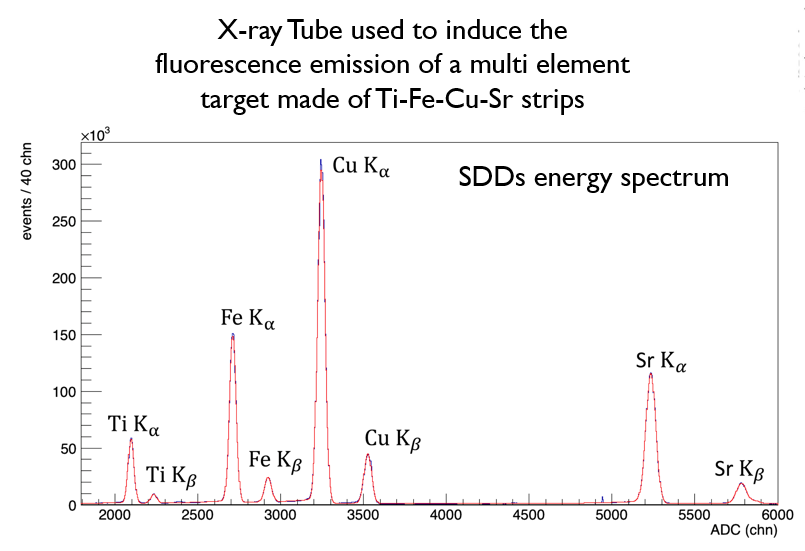 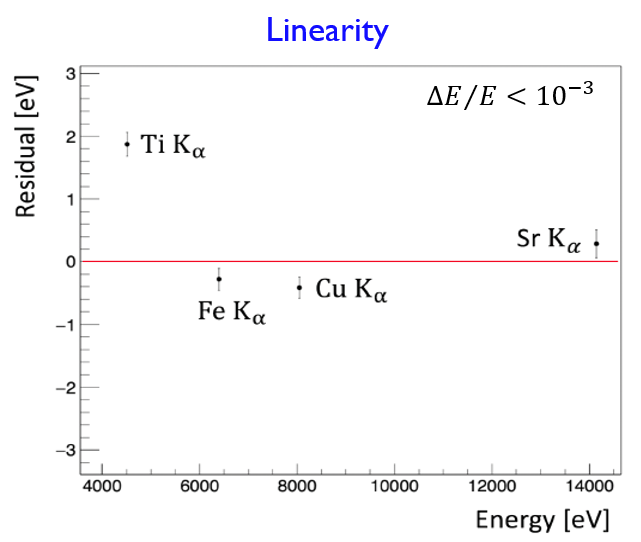 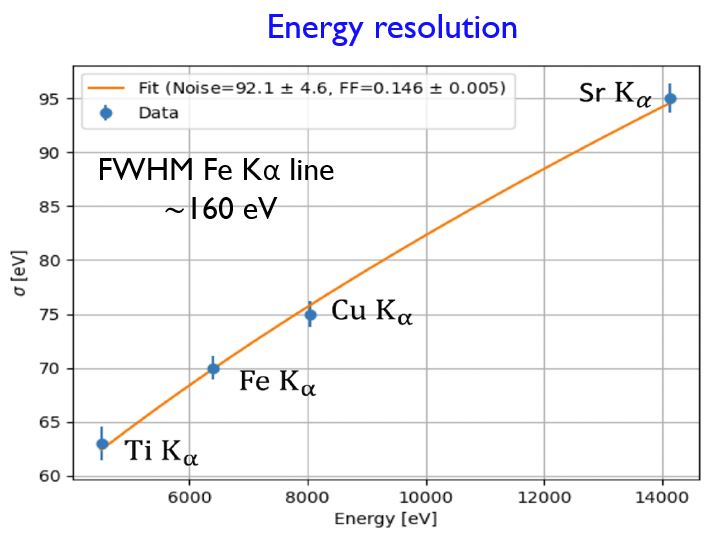 Energy Resolution
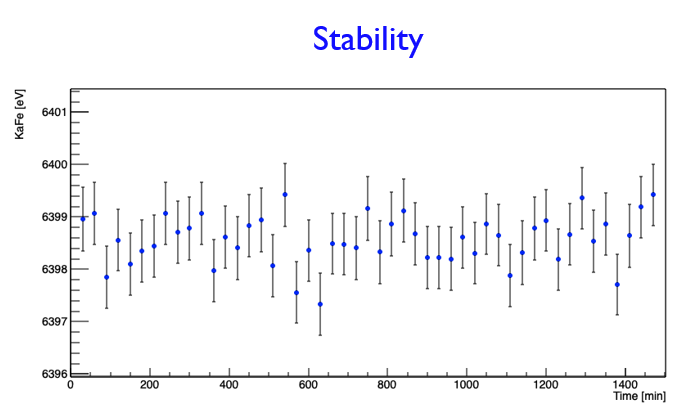 Typical characterization preformed in the SIDDHARTA Radiation Detectors’ Lab
Present and future perspectives in Hadron Physics  -  A. Scordo, LNF 17-19/06/2024
10
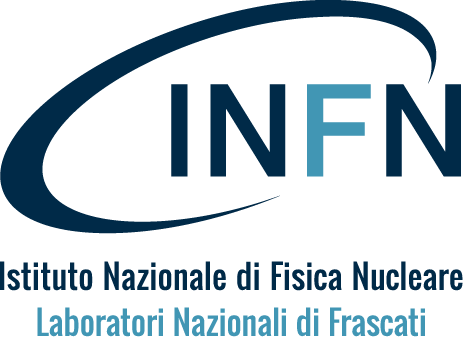 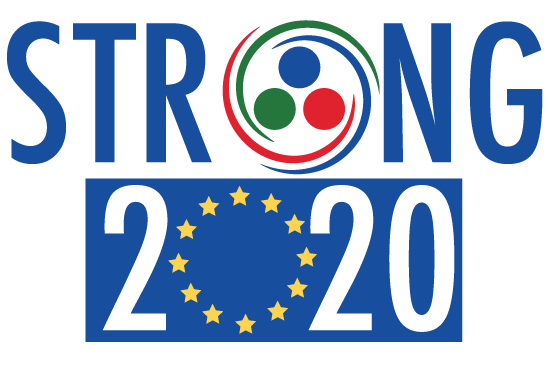 Radiation Detectors Labs
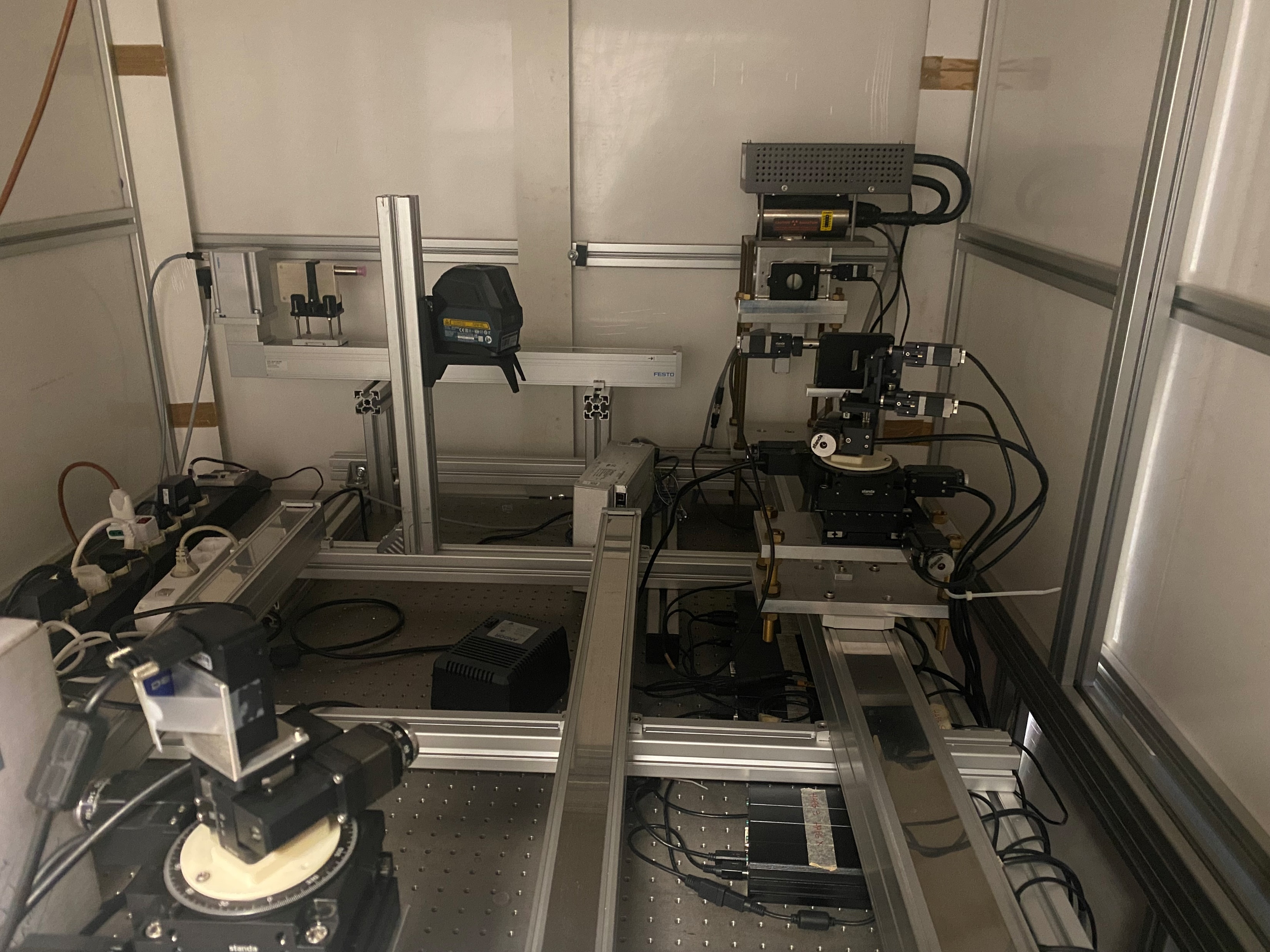 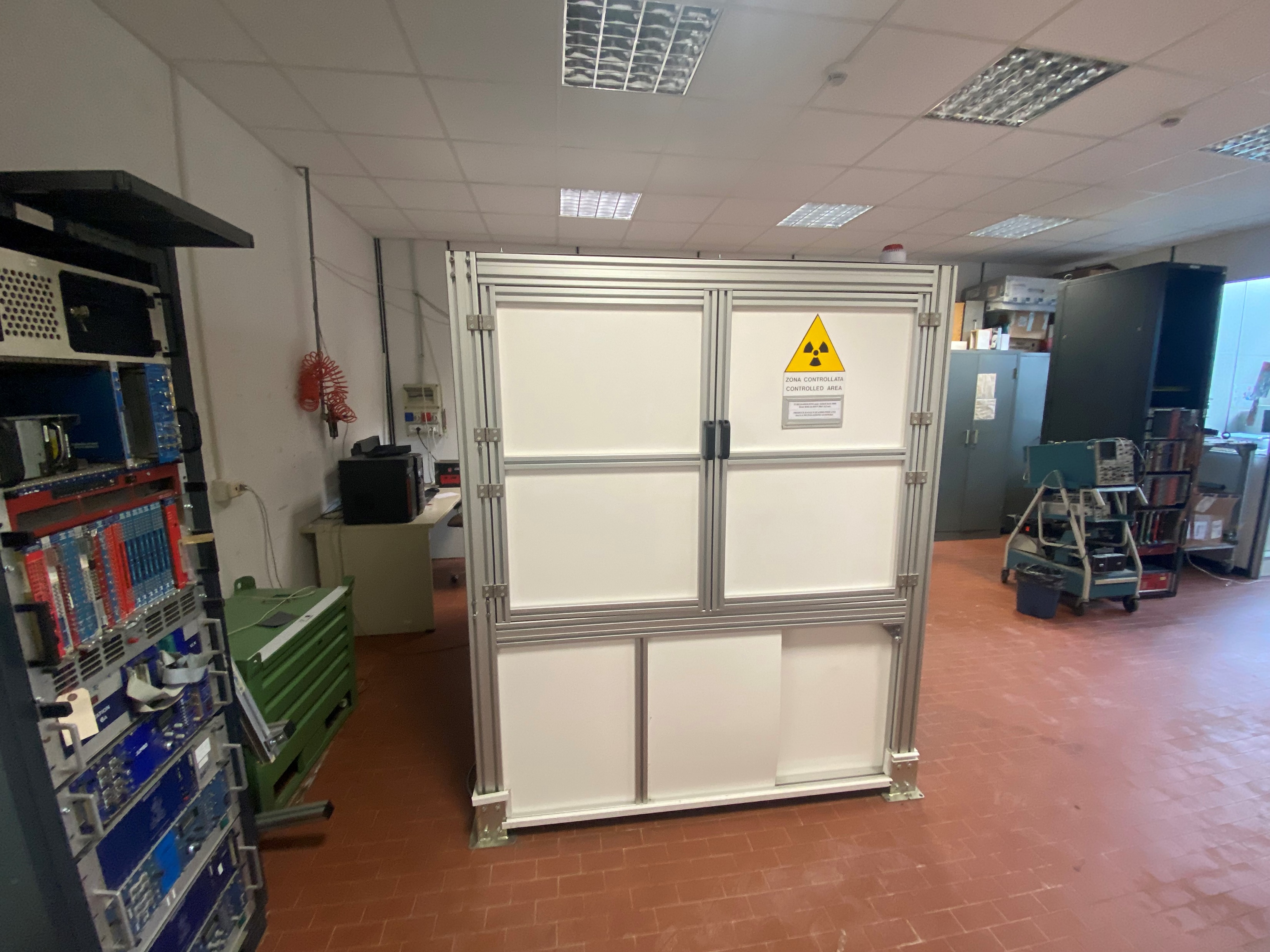 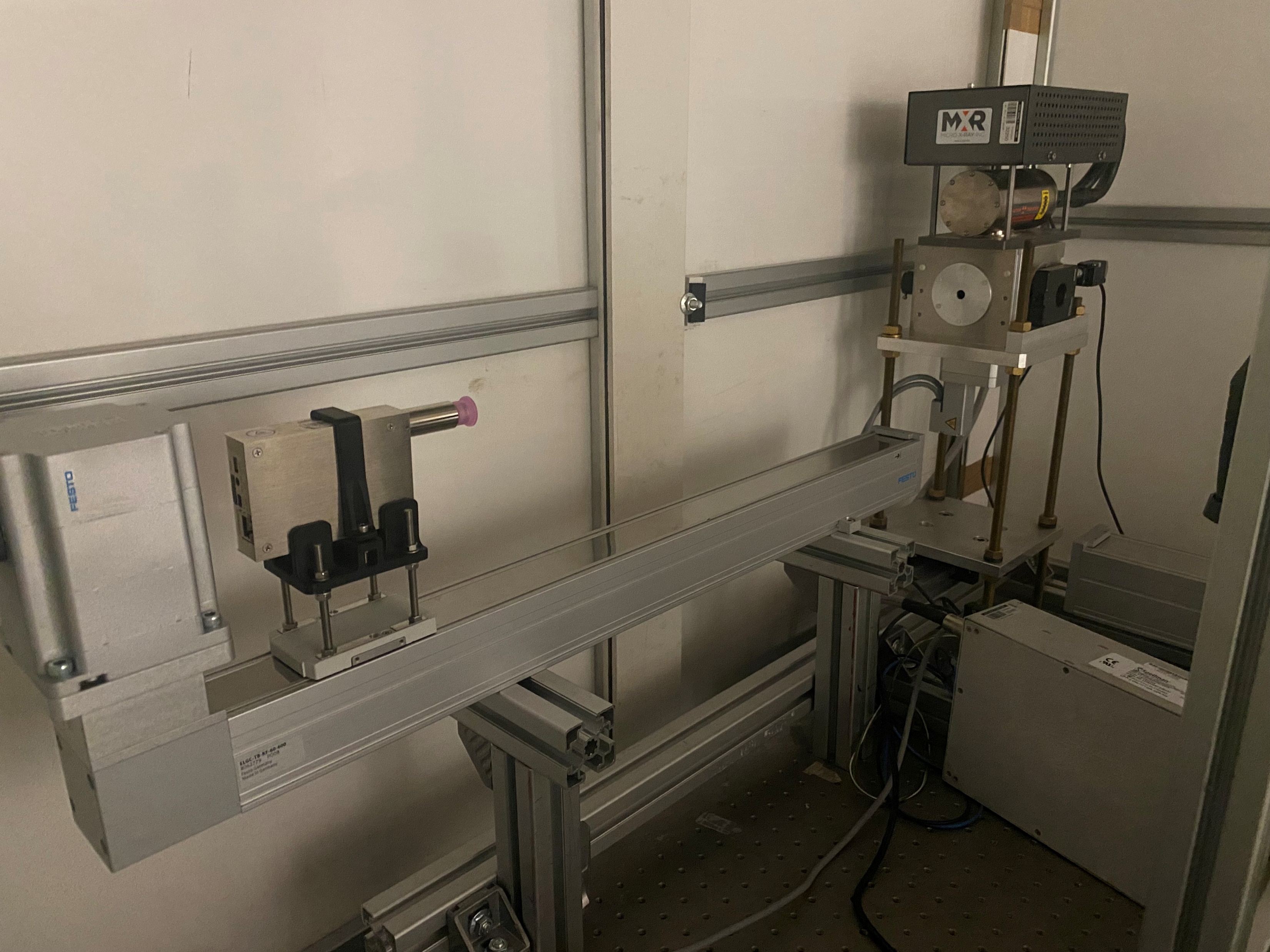 VIP/VOXES Laboratory is equipped with:

High resolution (FWHM ~ 0,1%) Bragg spectroscopy line (4-20 keV) with HAPG mosaic crystals
Large acceptance and efficiency line with a PinDiode detector (2-40 keV)
Present and future perspectives in Hadron Physics  -  A. Scordo, LNF 17-19/06/2024
11
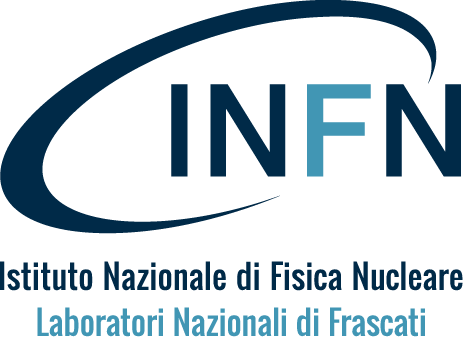 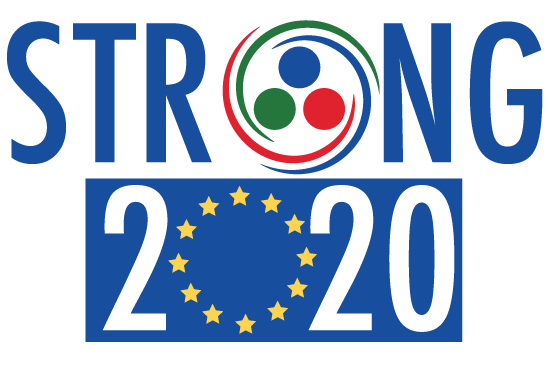 Radiation Detectors Labs
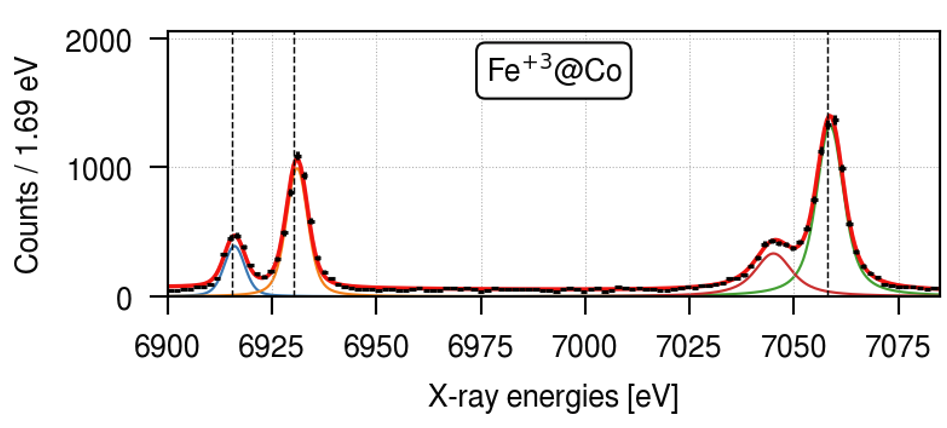 FeKb1,3
Fe + Co spectrum obtained with the high resolution Bragg spectrometer line
CoKa1
FeKb’
CoKa2
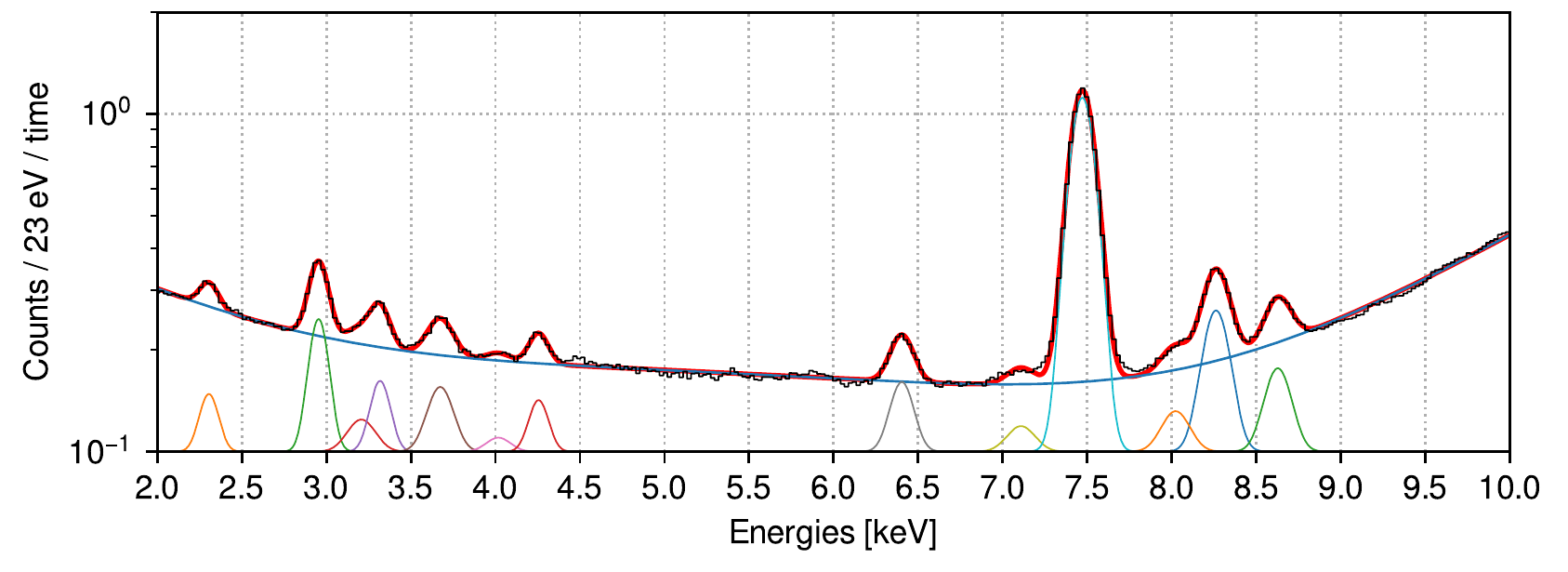 Multi-target spectrum obtained with the high efficiency line
Present and future perspectives in Hadron Physics  -  A. Scordo, LNF 17-19/06/2024
12
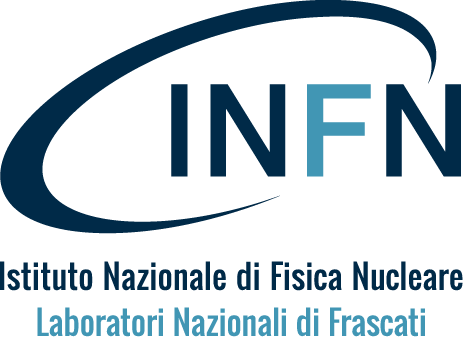 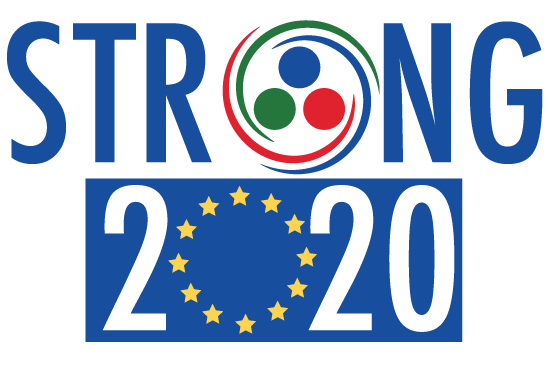 Kaonic atoms’ experiments with EXKALIBUR
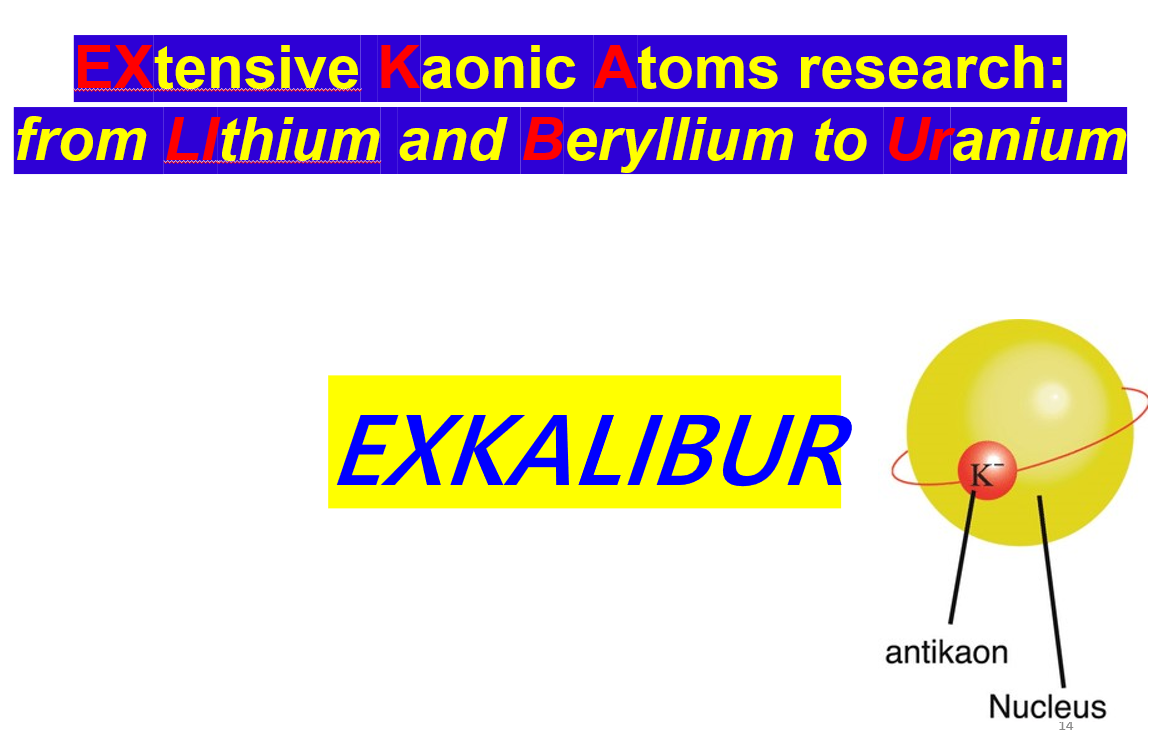 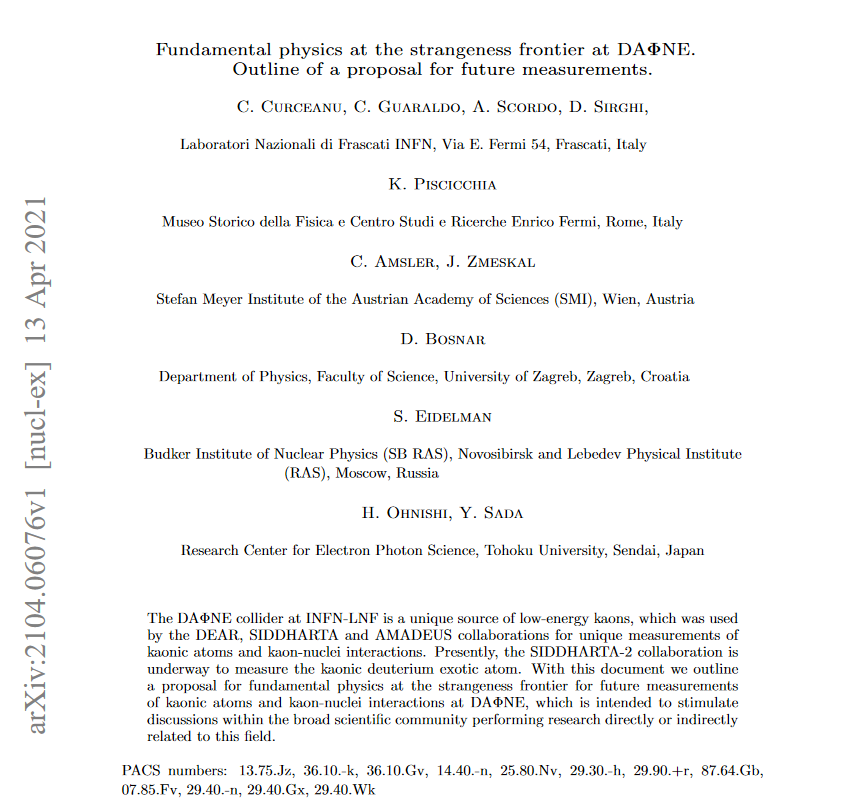 Proposal for future extensive kaonic atoms measurements @ DAFNE to be performed exploiting:

450 mm SDD (light KA, up to 15 keV)
1-2 mm SDD (light KA, up to 40 keV)
CdZnTe detectors (Intermediate mass KA)
HPGe detectors (Heavy KA)
Crystal Spectrometer (High-Res light KA)
Present and future perspectives in Hadron Physics  -  A. Scordo, LNF 17-19/06/2024
13
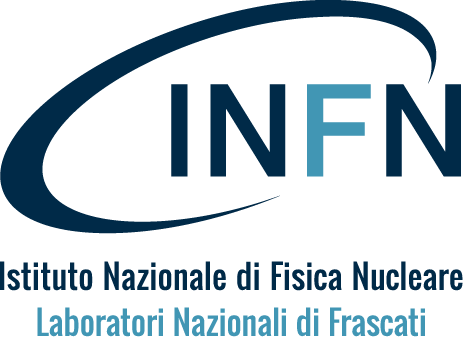 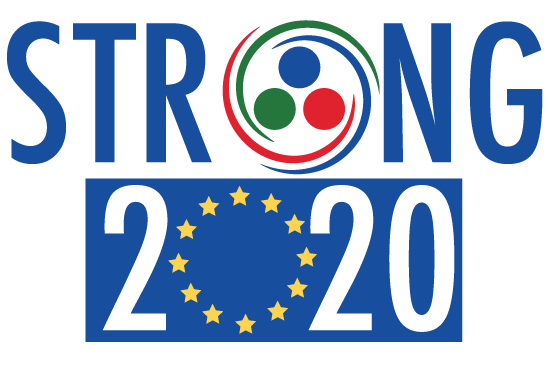 Kaonic atoms’ experiments with EXKALIBUR
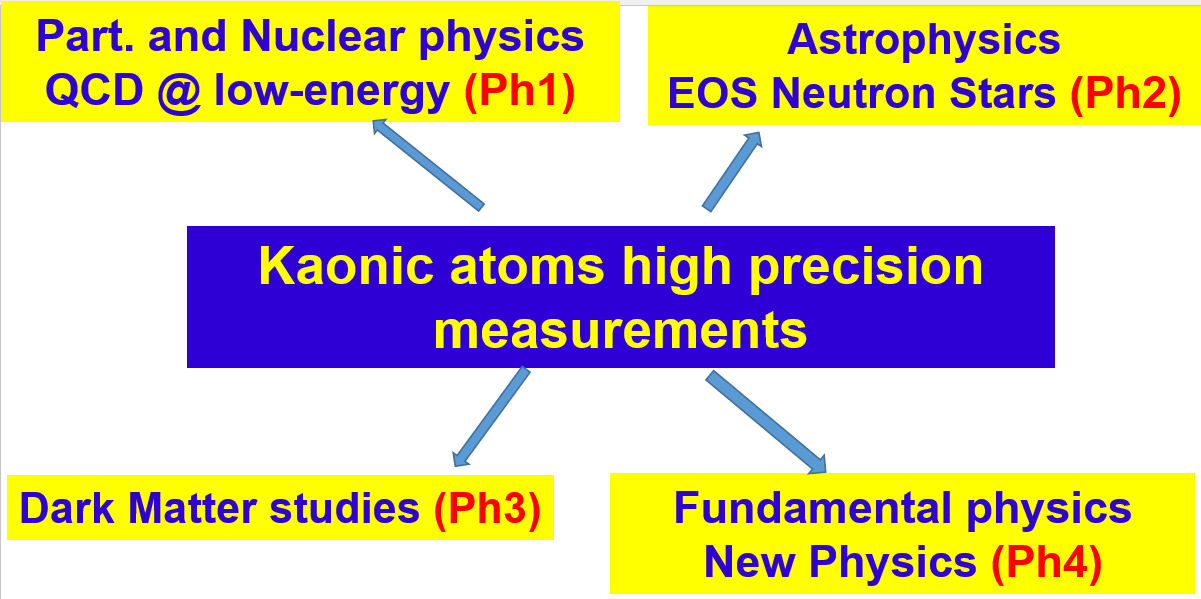 Strong impacts on several fields
Modular concept for 1-3 years program depending on the availability and conditions of DAFNE
Each module is individually under evaluation by LNF management
Present and future perspectives in Hadron Physics  -  A. Scordo, LNF 17-19/06/2024
14
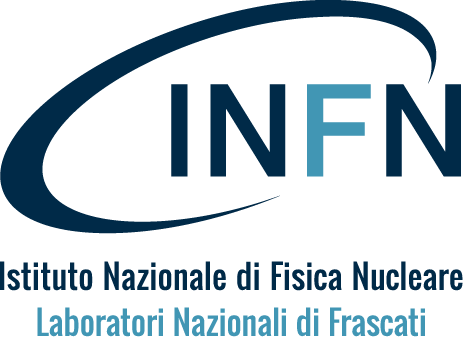 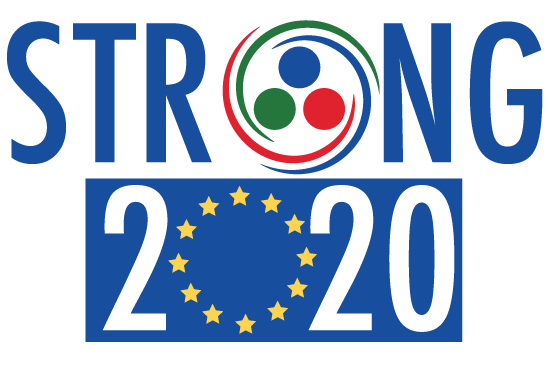 DAFNE-Light
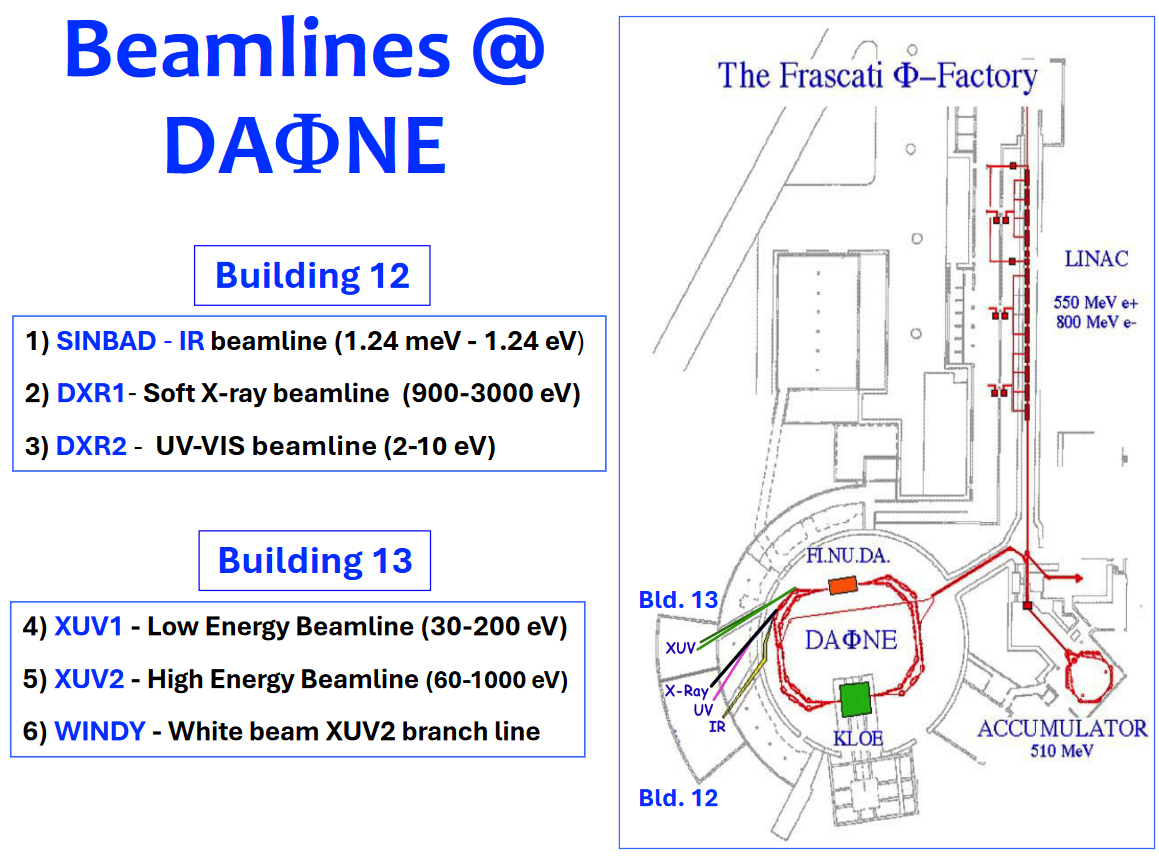 Present and future perspectives in Hadron Physics  -  A. Scordo, LNF 17-19/06/2024
15
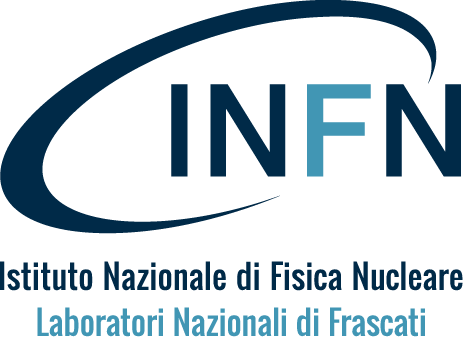 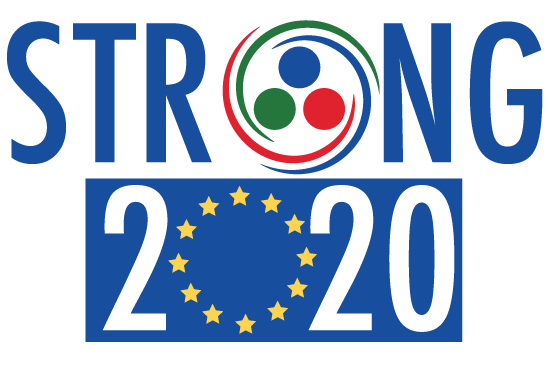 DAFNE-Light
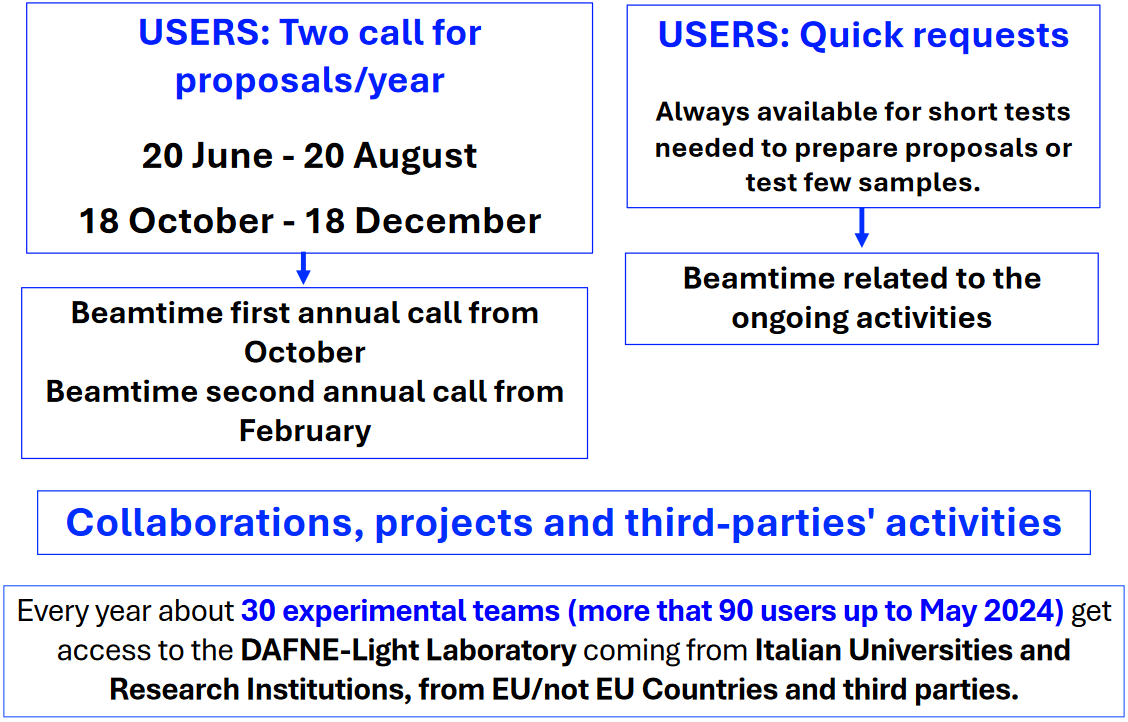 Present and future perspectives in Hadron Physics  -  A. Scordo, LNF 17-19/06/2024
16
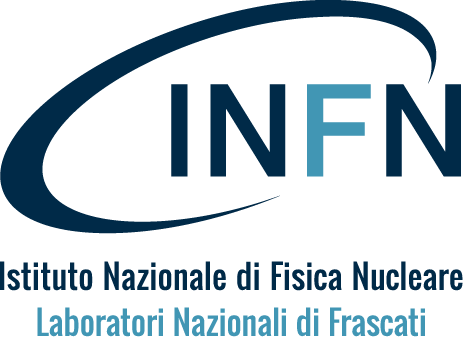 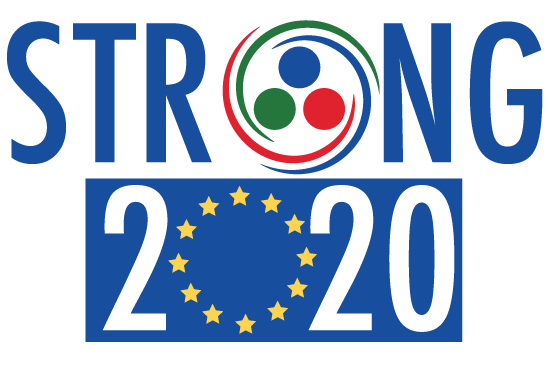 Beam Test Facility
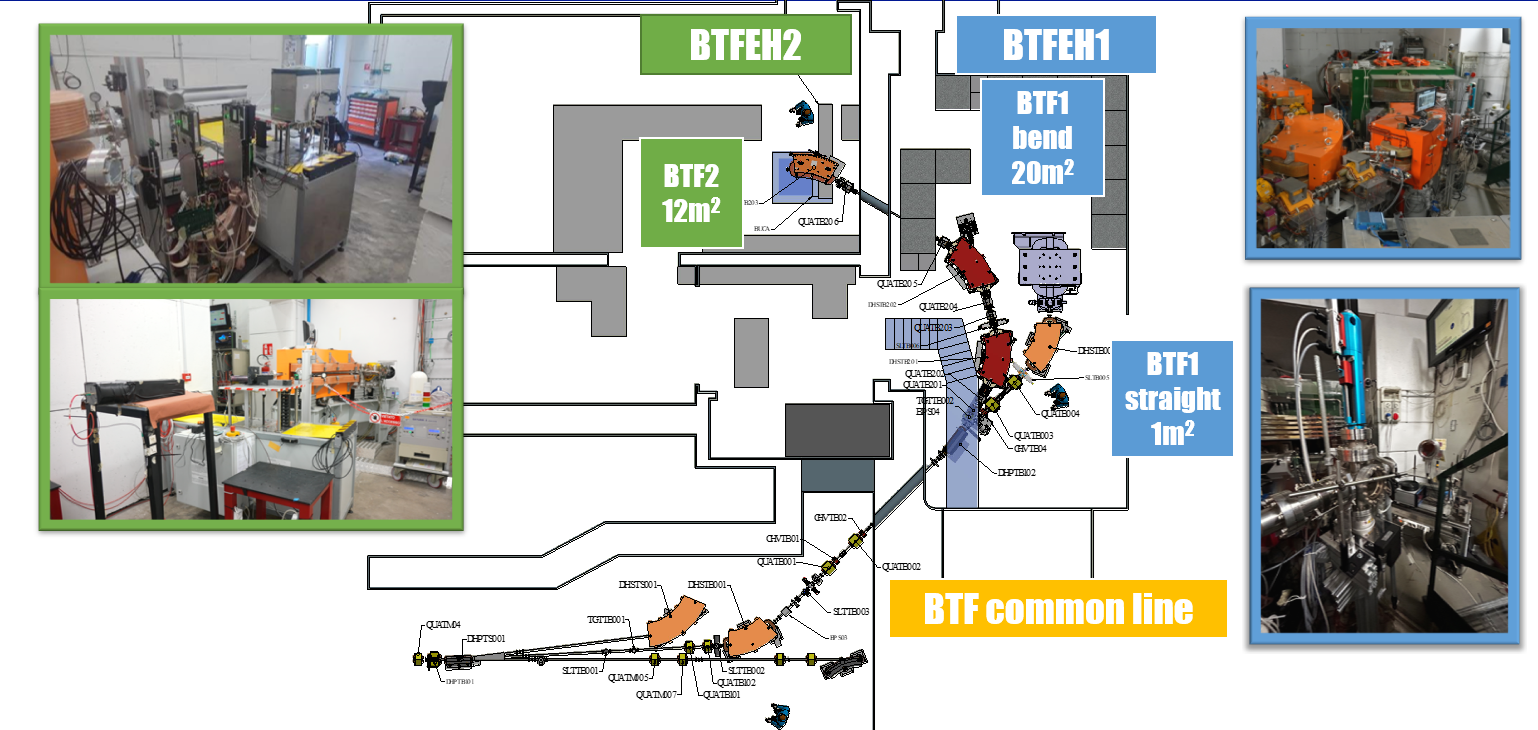 Presently mostly devoted to PADME/X17 runs in 2025

Involved in internal/opportunistic INFN runs
Hall operative from 2022
Currently BTF2 line to external users
Intended for weekly based users
Only secondary beam
Present and future perspectives in Hadron Physics  -  A. Scordo, LNF 17-19/06/2024
17
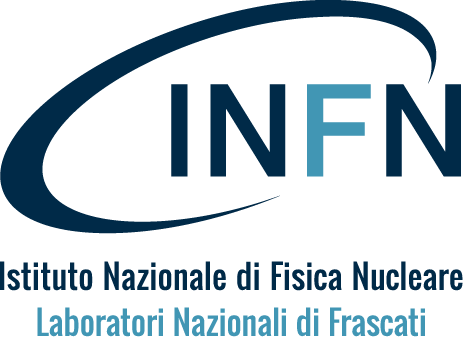 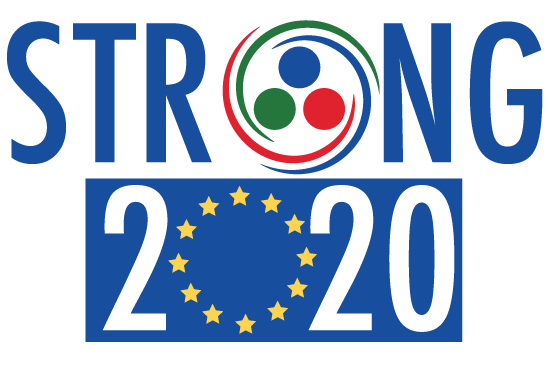 Beam Test Facility
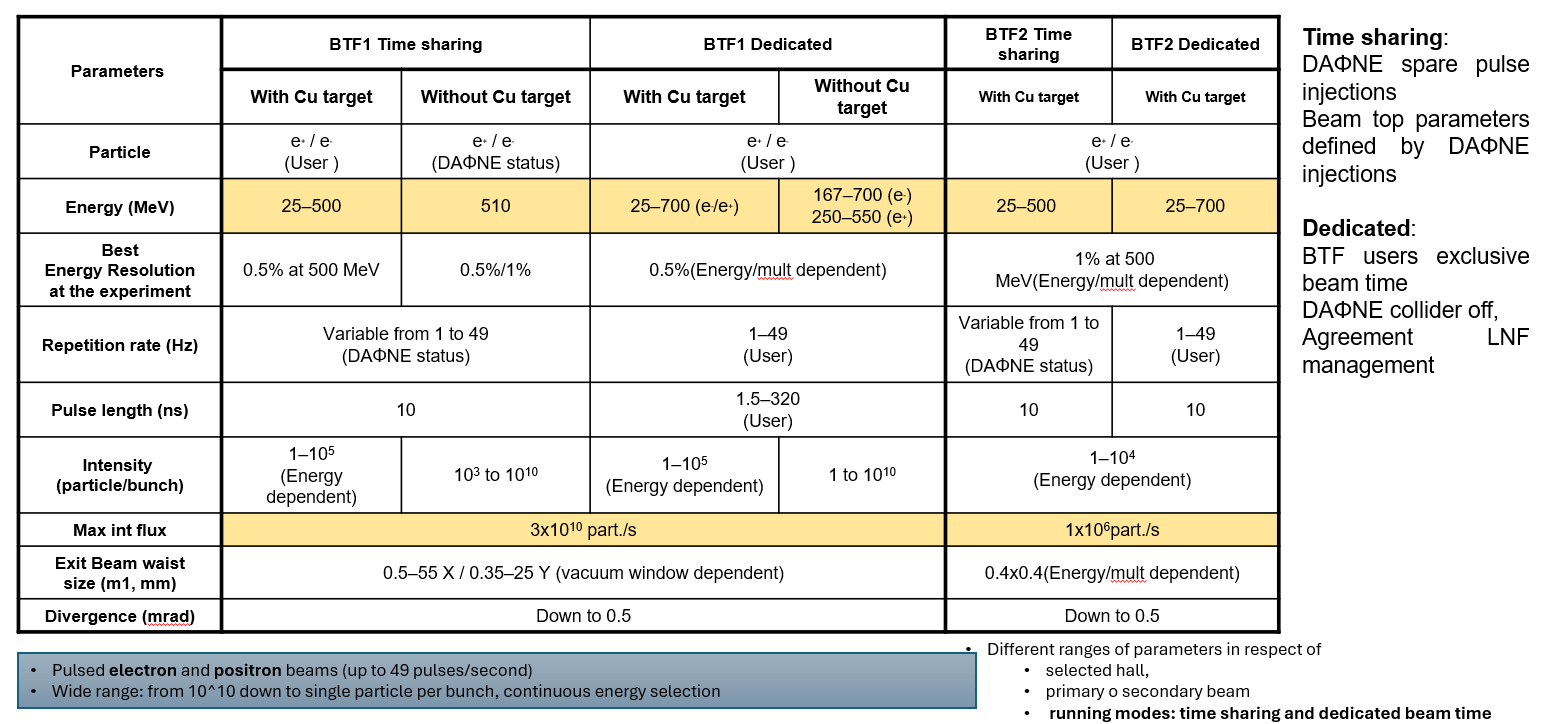 https://btf.lnf.infn.it/schedule-beam-request/
Contact: btf@lists.lnf.infn.it
Present and future perspectives in Hadron Physics  -  A. Scordo, LNF 17-19/06/2024
18
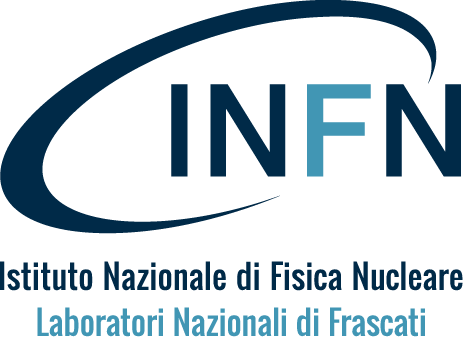 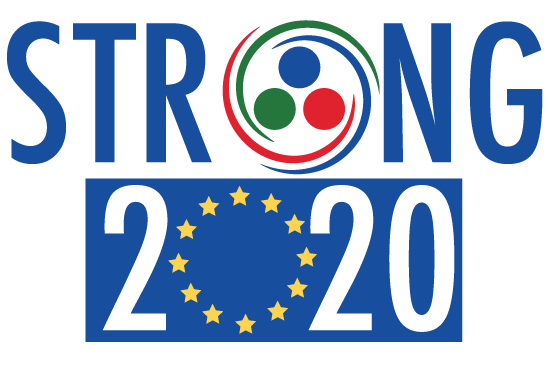 Beam Test Facility
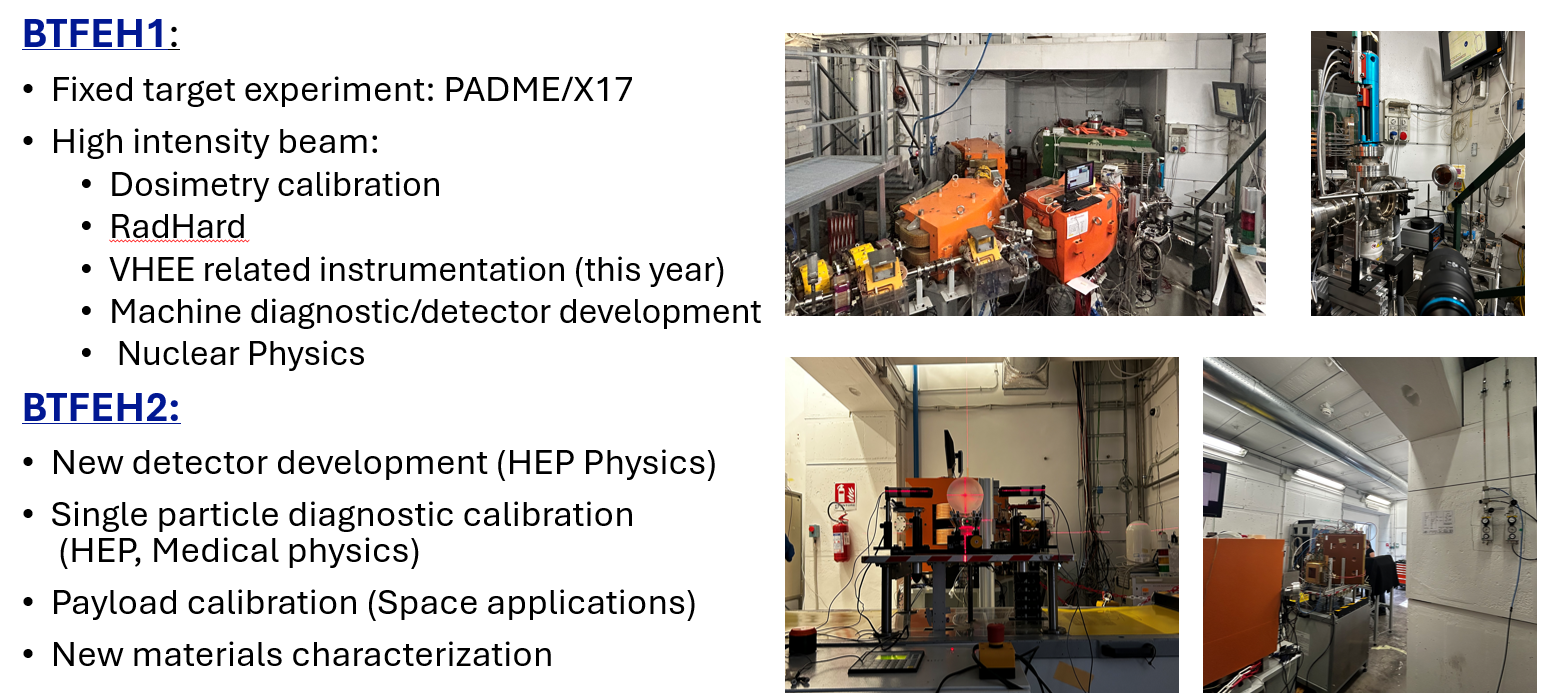 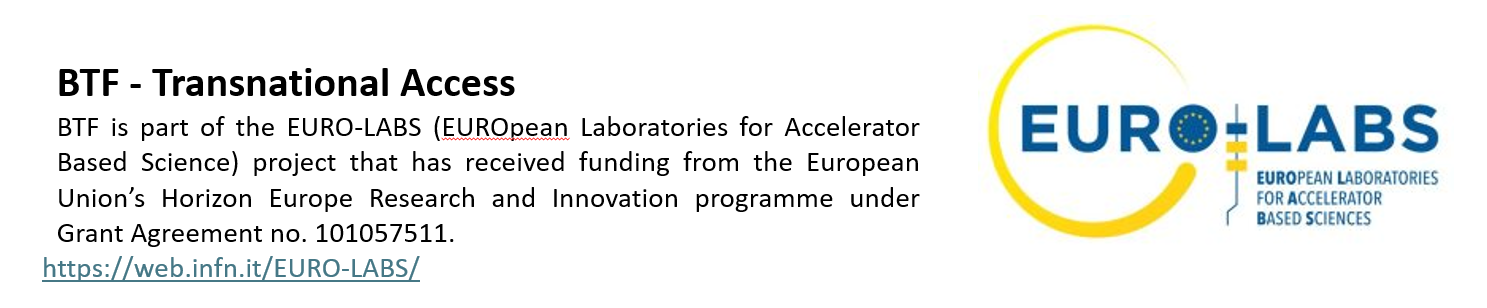 Present and future perspectives in Hadron Physics  -  A. Scordo, LNF 17-19/06/2024
19
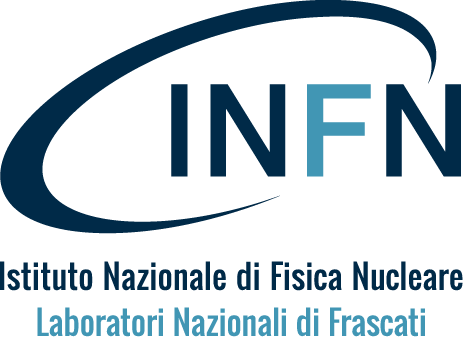 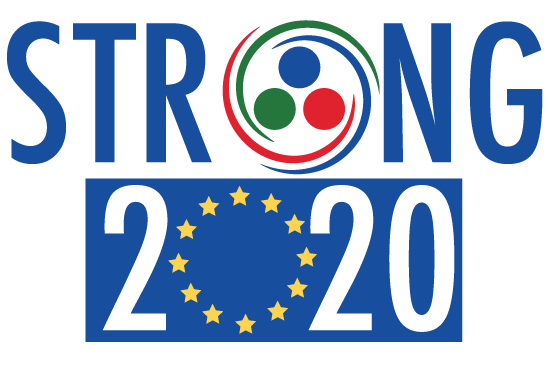 The PADME experiment
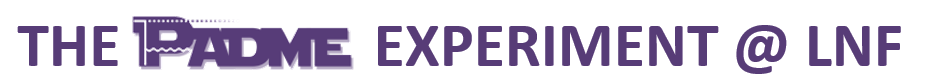 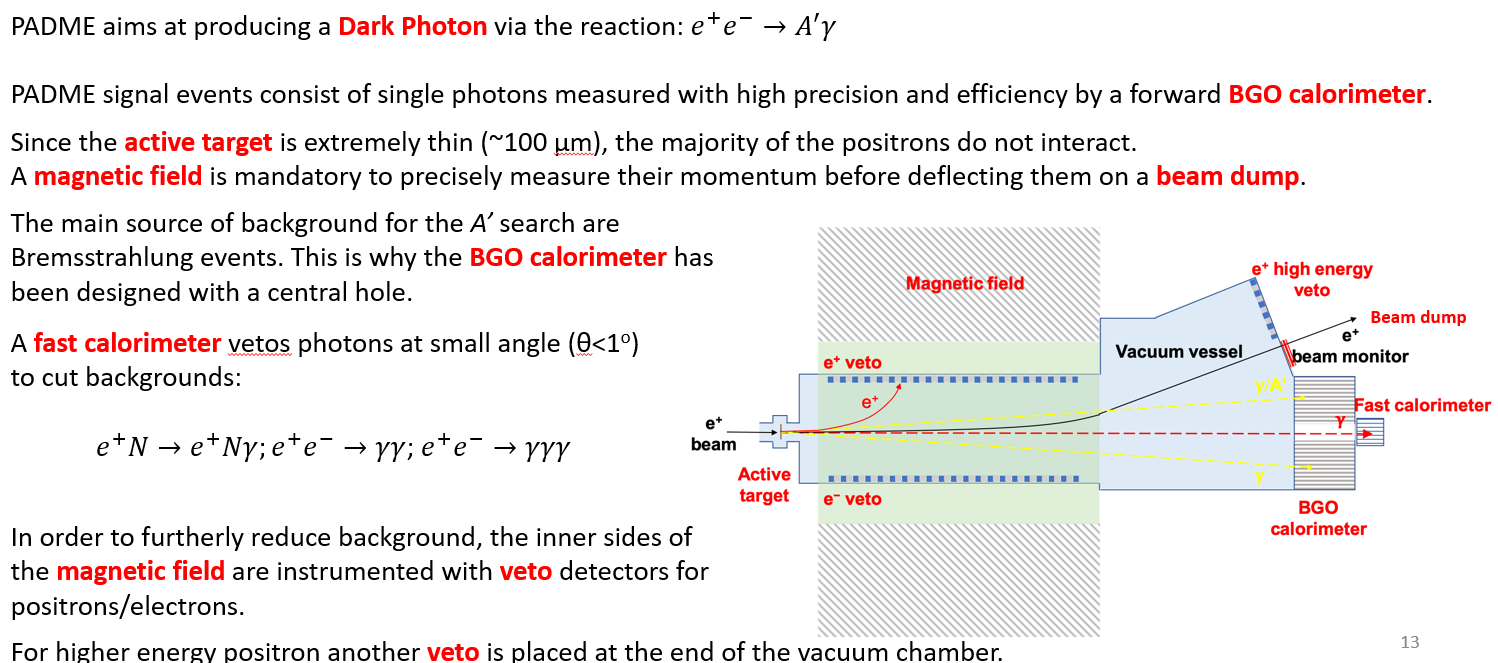 Present and future perspectives in Hadron Physics  -  A. Scordo, LNF 17-19/06/2024
20
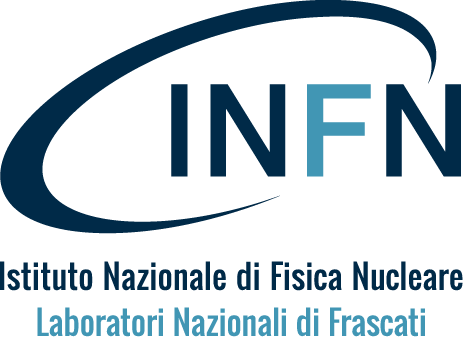 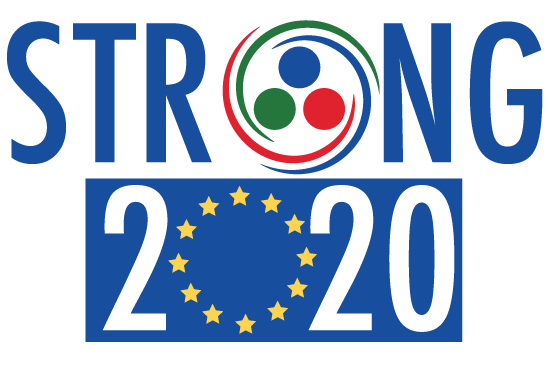 The PADME experiment
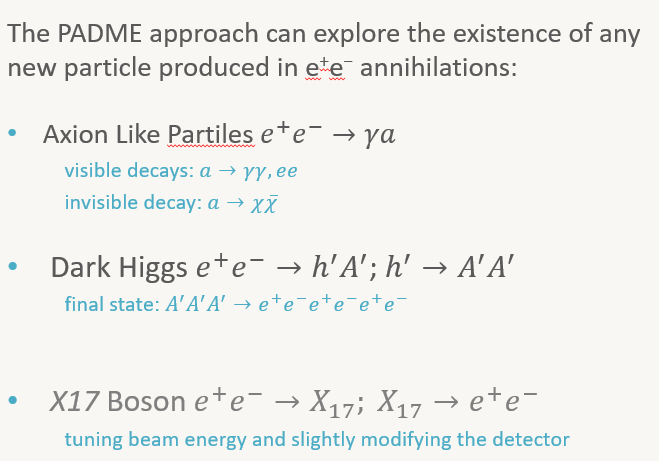 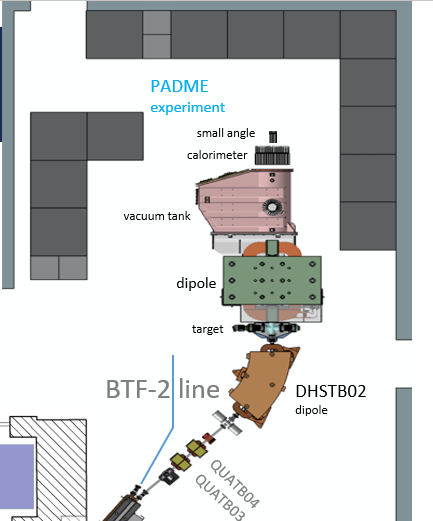 Primary electrons come from a gun and are accelerated up to 750 MeV

Primary positrons come from a converter 
(2 X0 W-Re target)
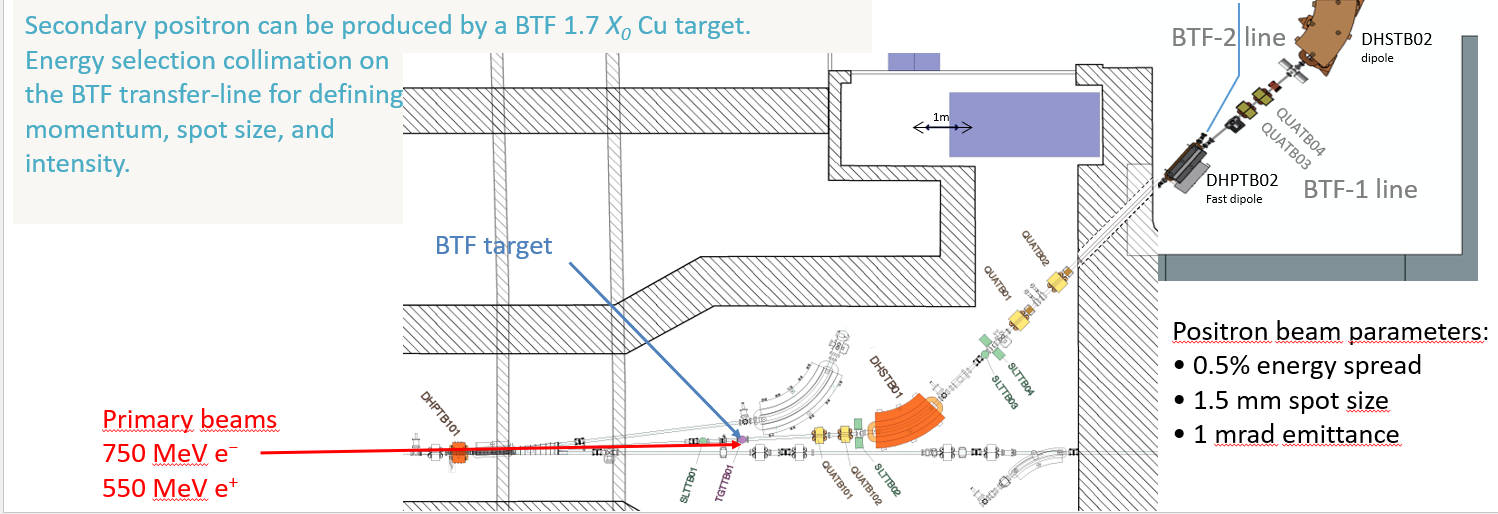 Primary
Installed at the BTFHE1 
beam line
Present and future perspectives in Hadron Physics  -  A. Scordo, LNF 17-19/06/2024
21
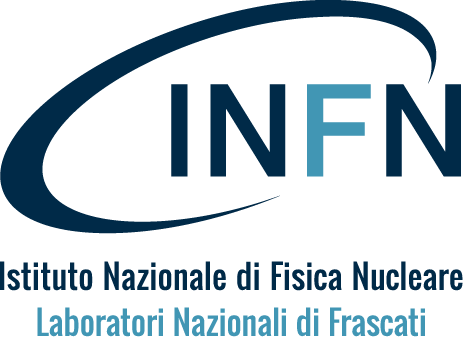 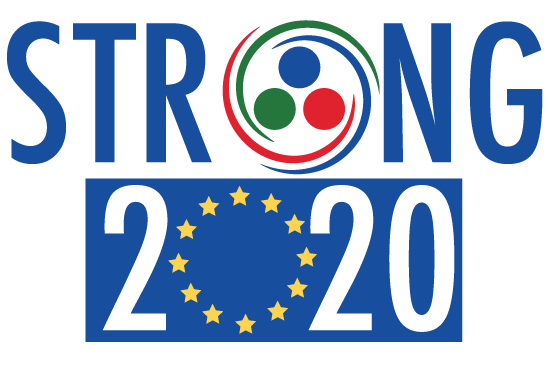 FIREBALL proposal
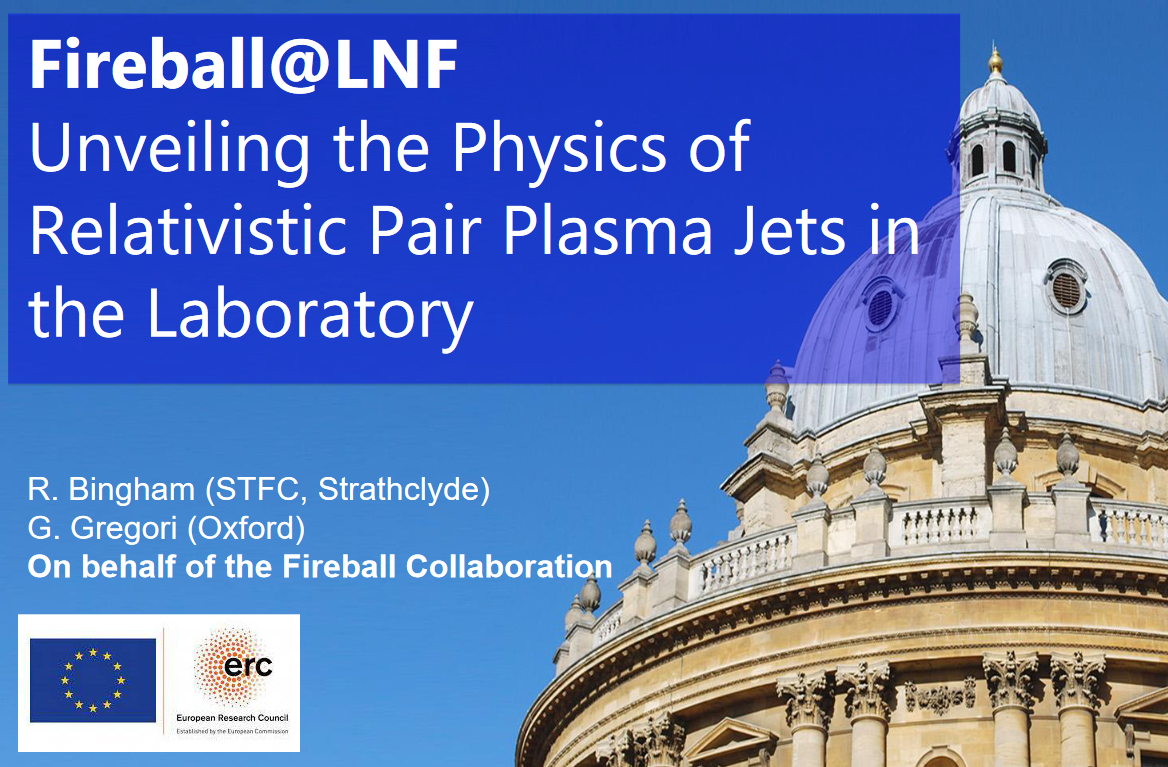 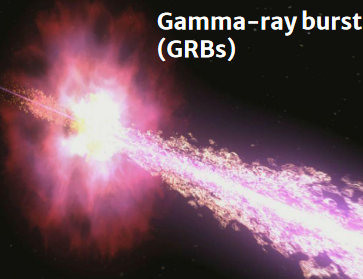 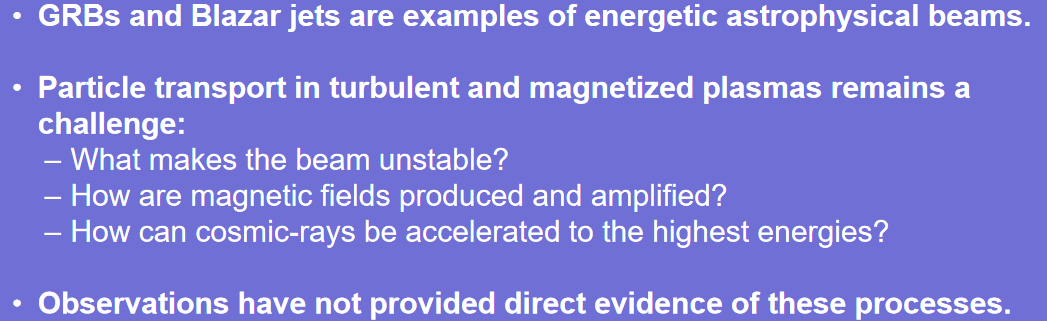 Recently proposed to the LNF Scientific Committee
Present and future perspectives in Hadron Physics  -  A. Scordo, LNF 17-19/06/2024
22
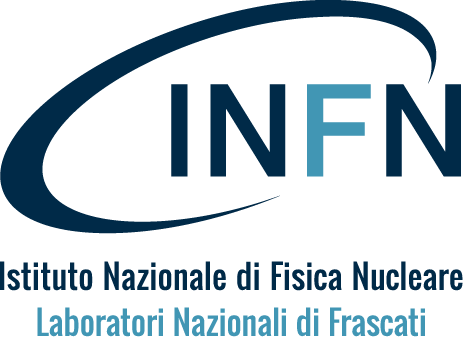 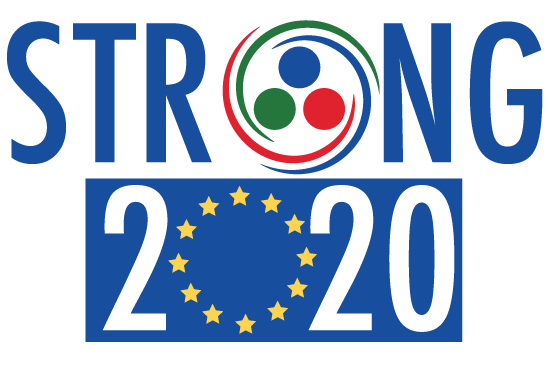 FIREBALL proposal
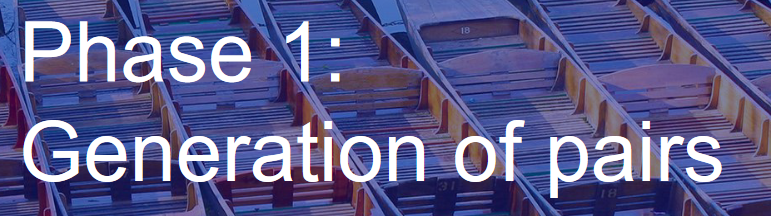 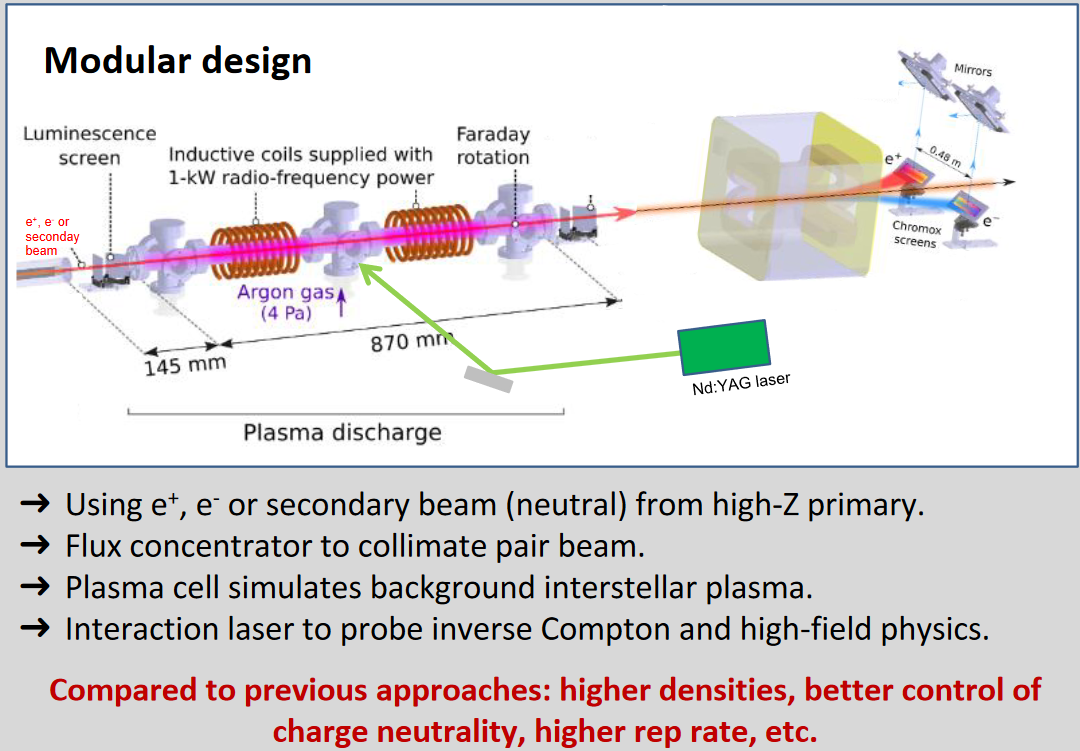 As the pair beams propagate through the ambient plasma, instabilities develop
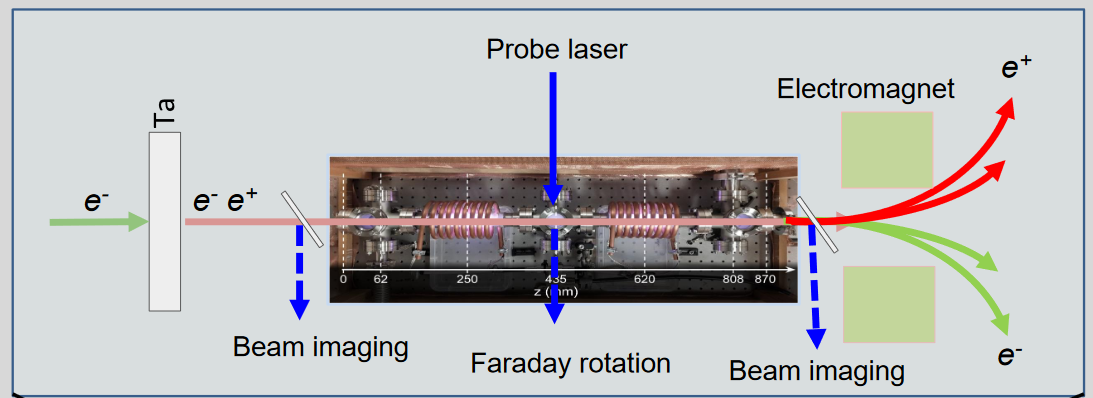 High density plasma cell 
(pulsed-5 kW RF power supply)
P > 10 mTorr) – ne > 1014 cm-3
Present and future perspectives in Hadron Physics  -  A. Scordo, LNF 17-19/06/2024
23
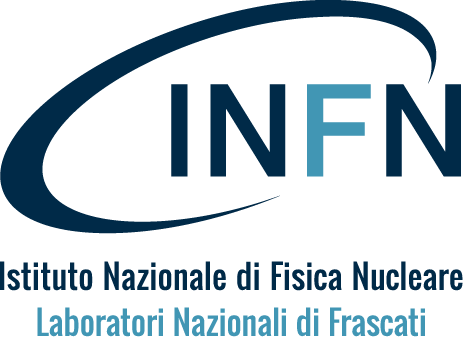 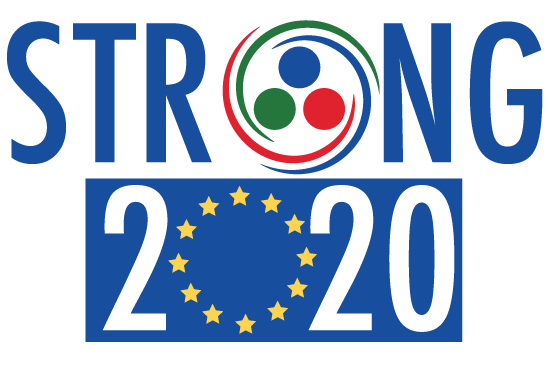 FIREBALL proposal
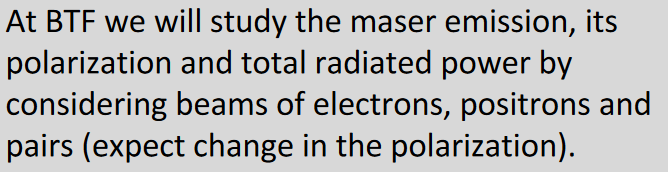 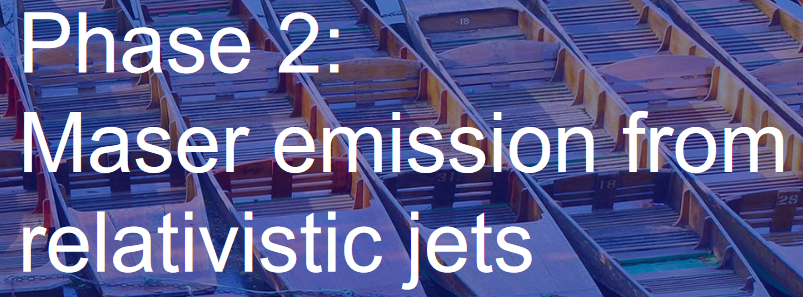 Expect maser emission concentrated at 0.8 THz (and harmonics), with polarization dependence
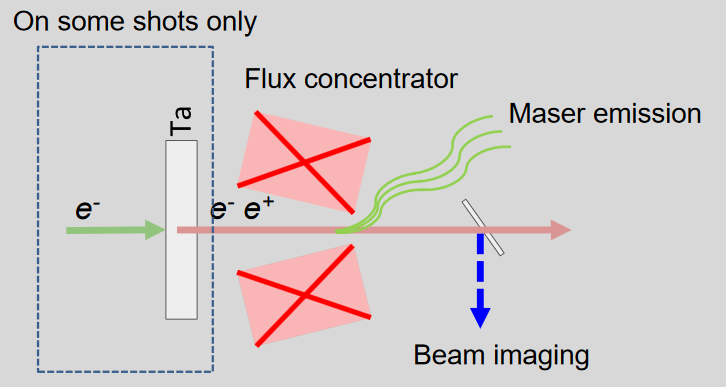 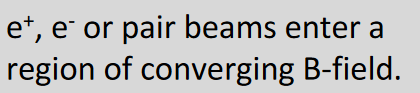 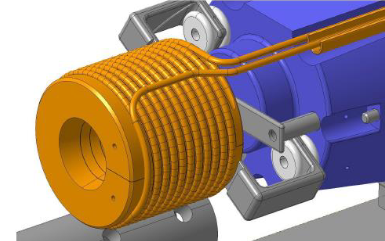 Present and future perspectives in Hadron Physics  -  A. Scordo, LNF 17-19/06/2024
24
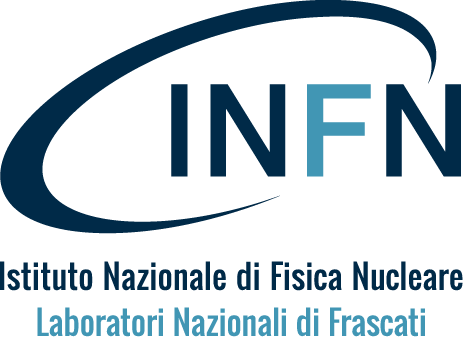 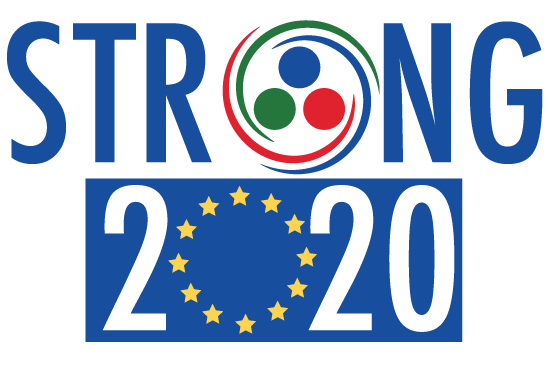 FIREBALL proposal
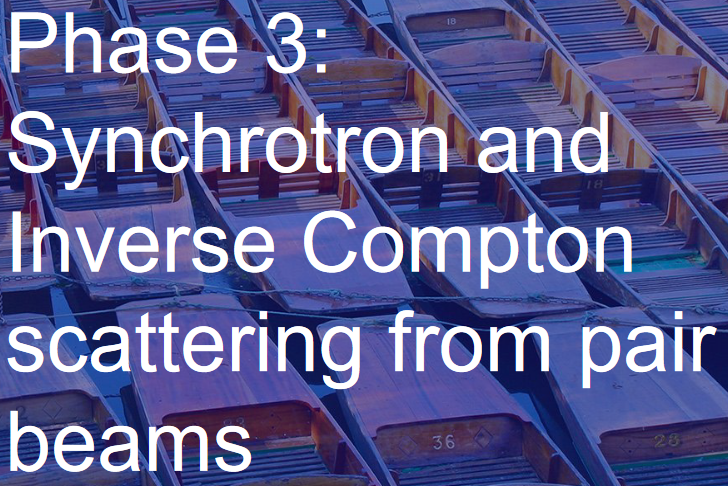 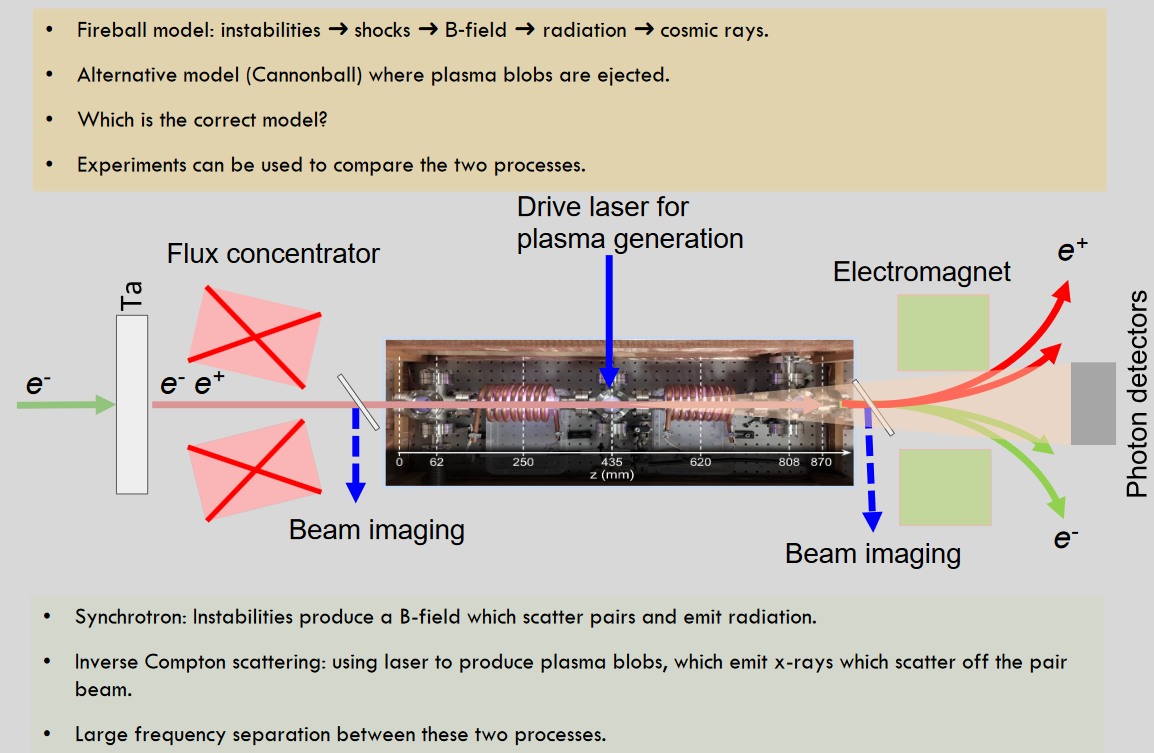 Present and future perspectives in Hadron Physics  -  A. Scordo, LNF 17-19/06/2024
25
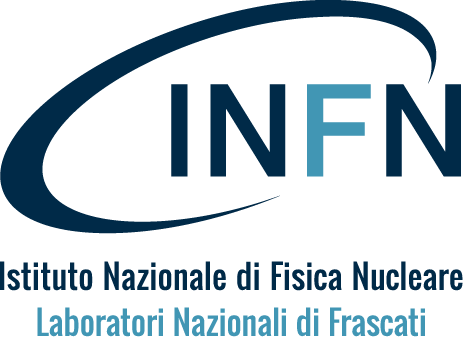 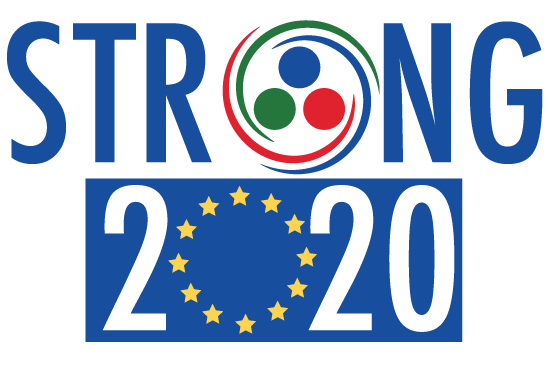 Nuclear Physics with EuPRAXIA
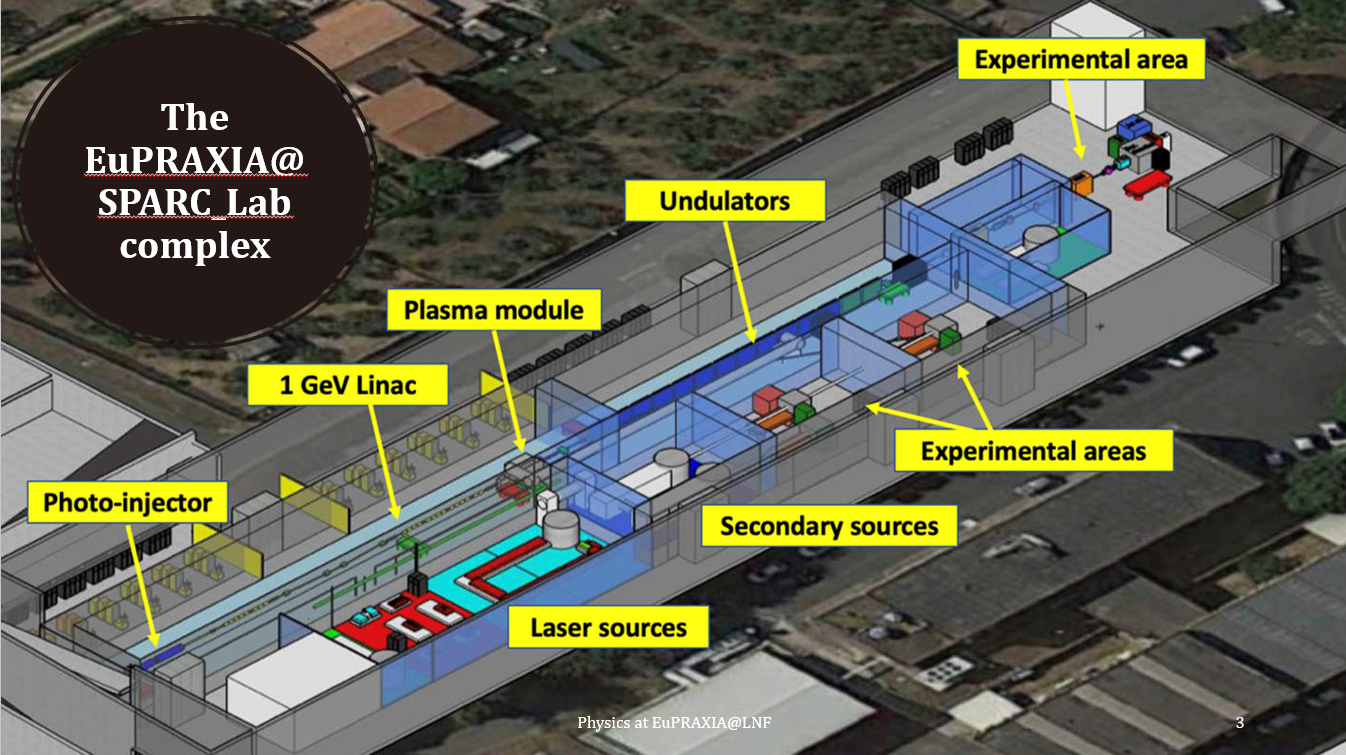 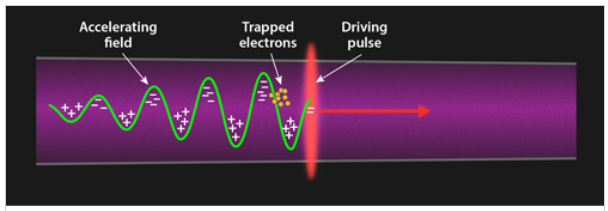 Laser driven WakeField Acceleration (LWFA)
Exploit the PW laser + plasma target to simulate astrophysical conditions for nuclear physics
Present and future perspectives in Hadron Physics  -  A. Scordo, LNF 17-19/06/2024
26
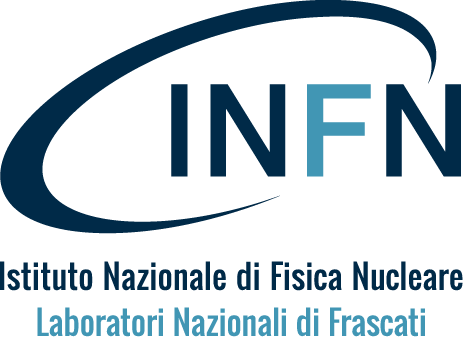 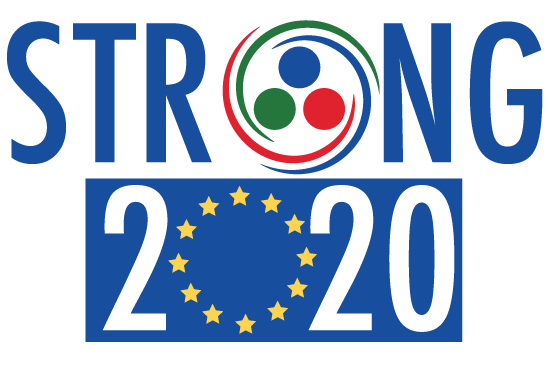 Nuclear Physics with EuPRAXIA
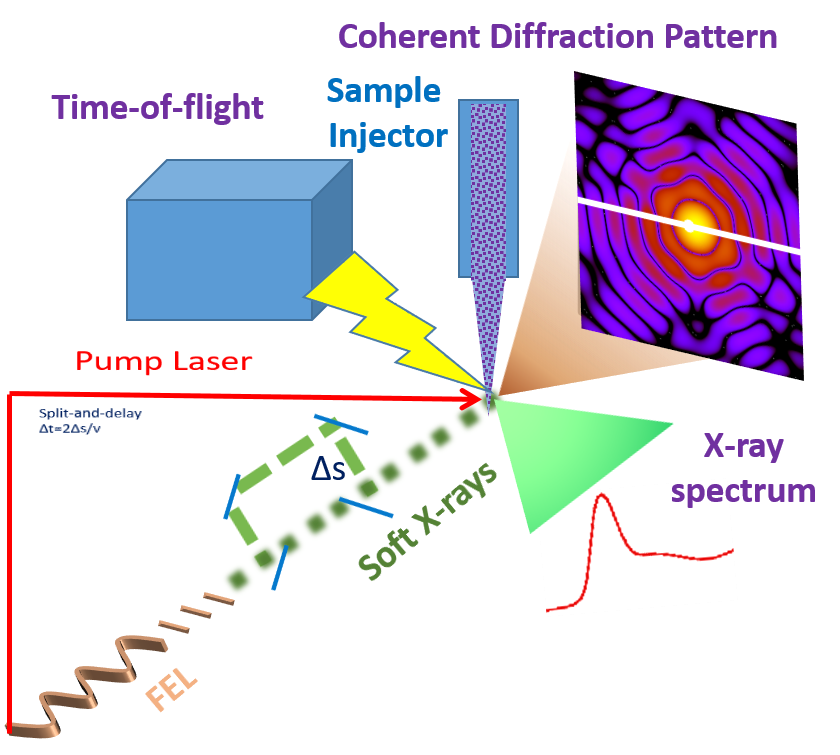 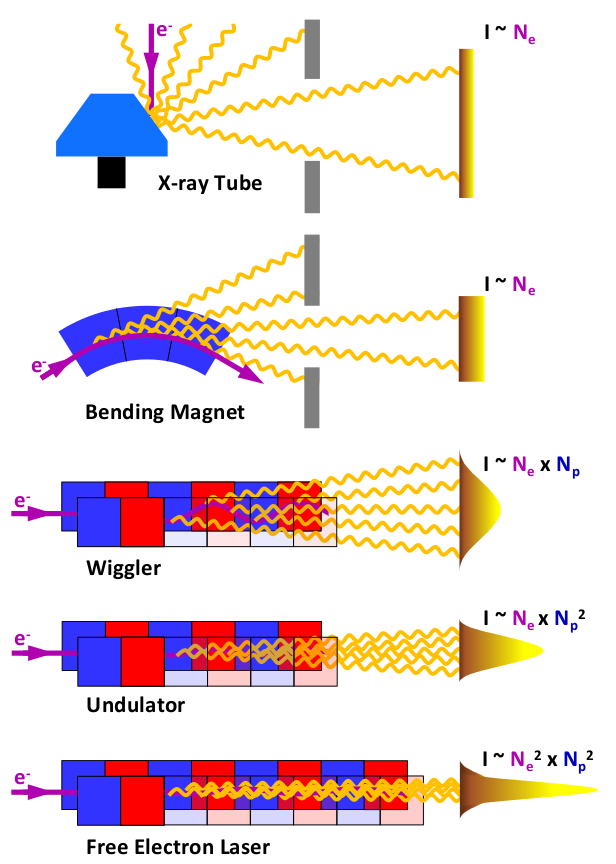 The laser can be used to produce plasma and will allow to perform measurements as

Fusion processes of astrophysical interest in plasma

Nuclear decays in plasma
Coherent Imaging of Biological Samples

Time-Resolved X-ray Absorption Spectroscopy in the Water Window

Time-Resolved Coherent Raman Experiments with X-ray Pulses

Photo-Fragmentation of Molecules

Resonant Inelastic X-ray Scattering

THz/MIR Sources
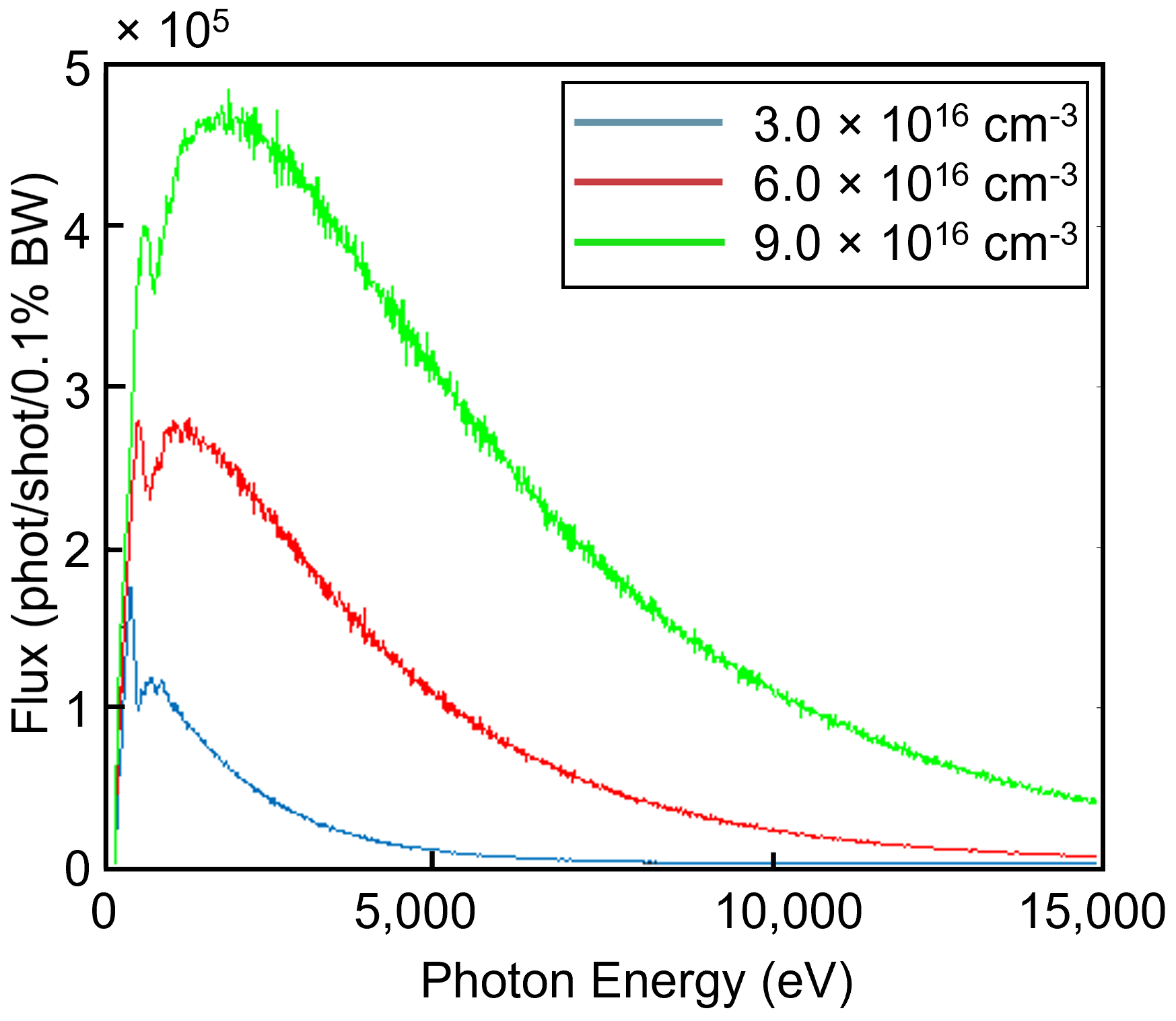 Present and future perspectives in Hadron Physics  -  A. Scordo, LNF 17-19/06/2024
27
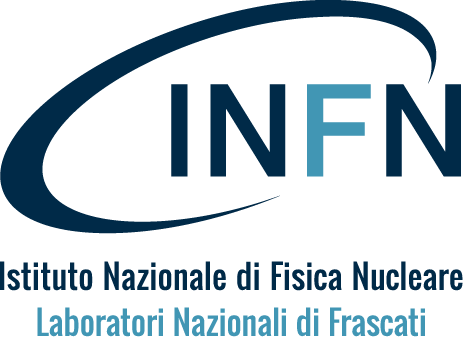 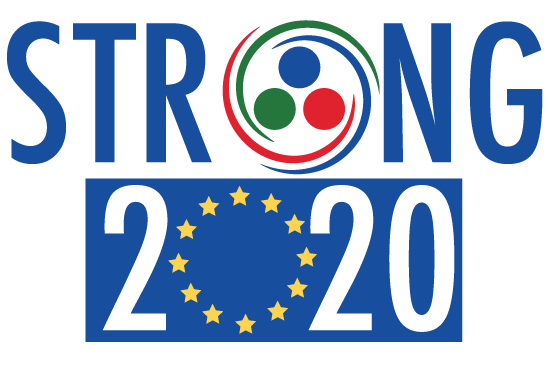 Nuclear Physics with EuPRAXIA
How does the nucleosynthesis chain proceed for elements heavier than Fe?
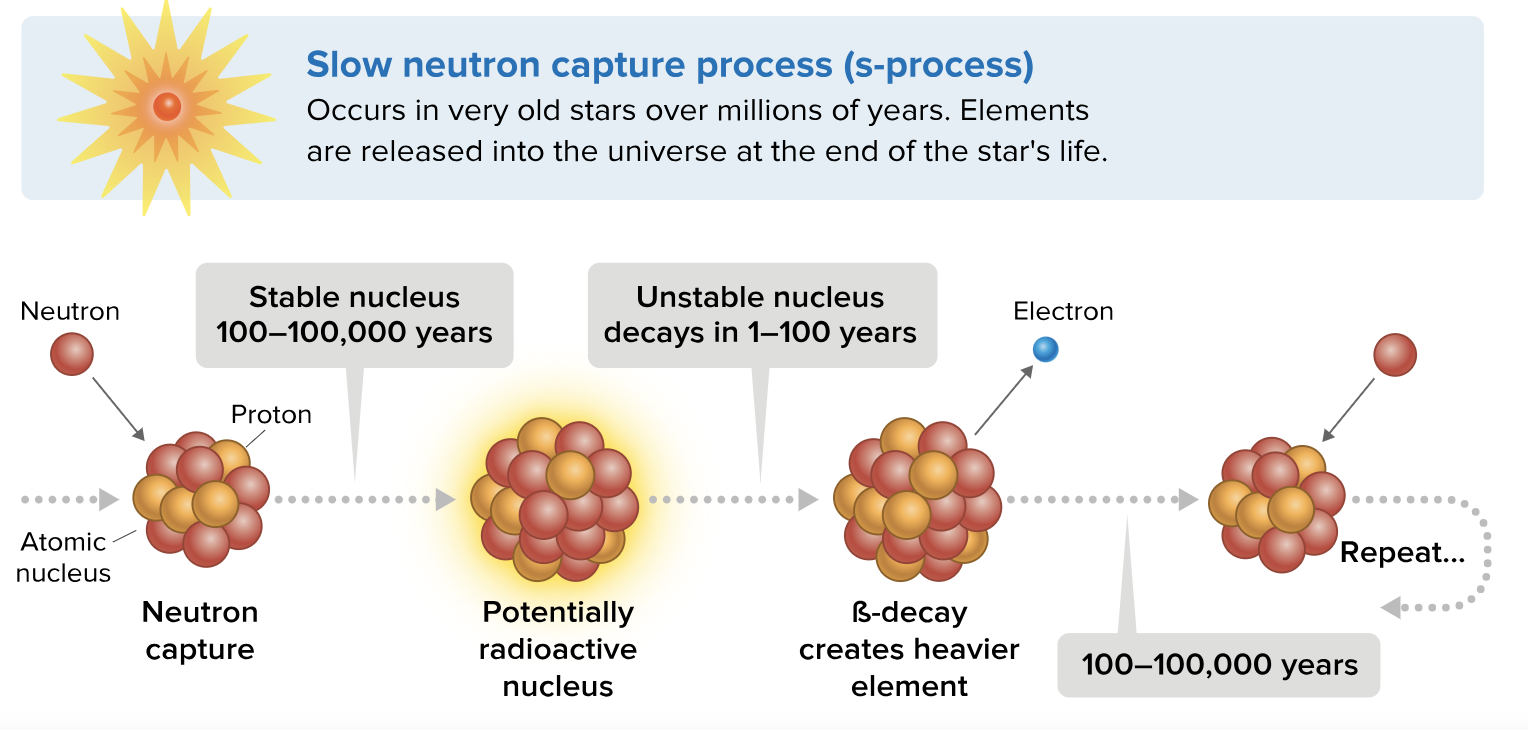 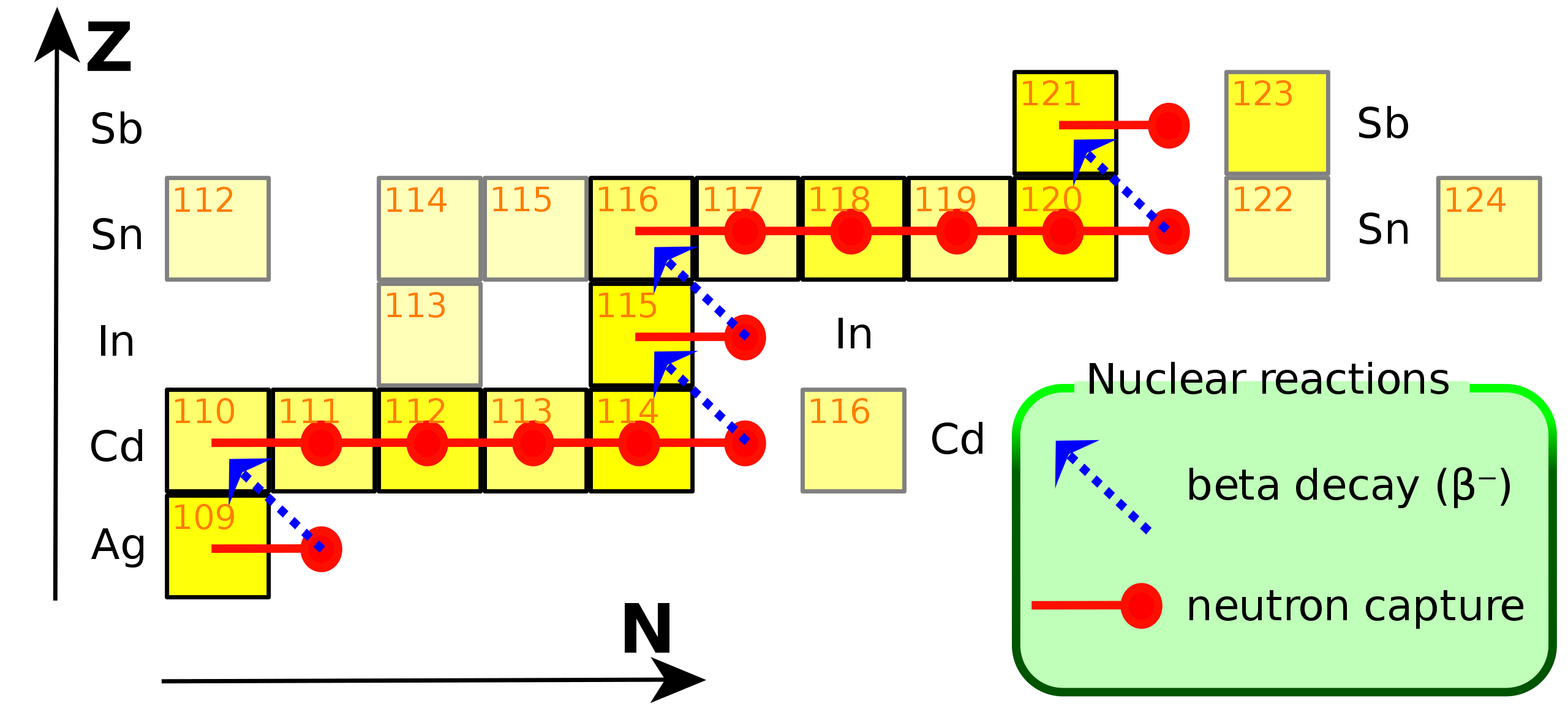 Crucial role played by the lifetime of 
b-decaying elements
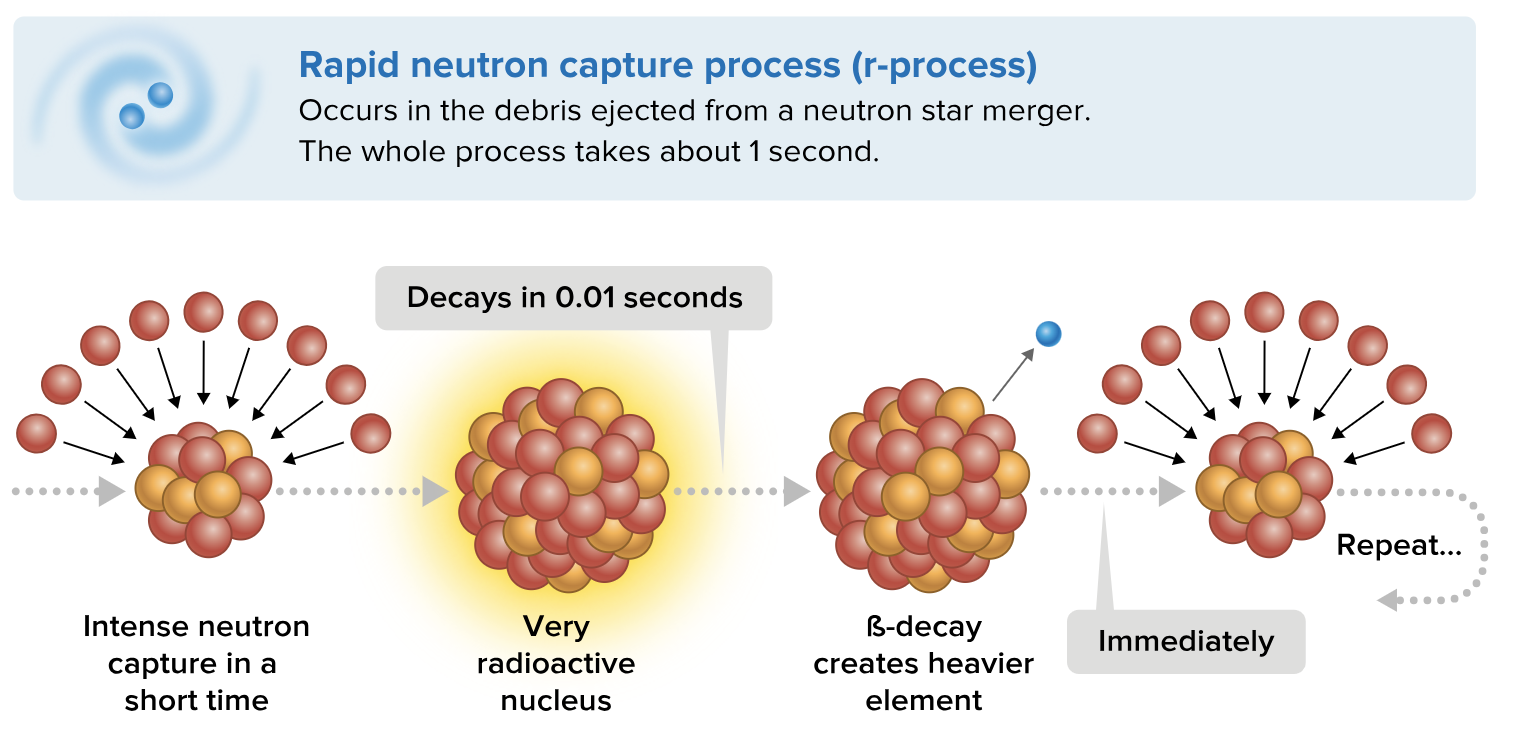 Absence of electron screening (full ionization) in stellar environments may change it by several order of magnitudes
Present and future perspectives in Hadron Physics  -  A. Scordo, LNF 17-19/06/2024
28
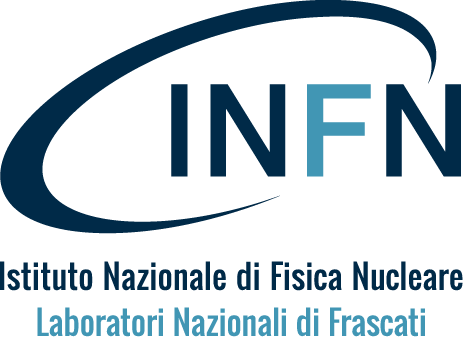 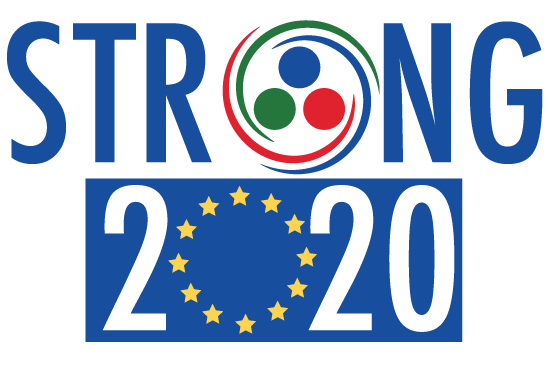 Nuclear Physics with EuPRAXIA
Bound b-decay in plasma
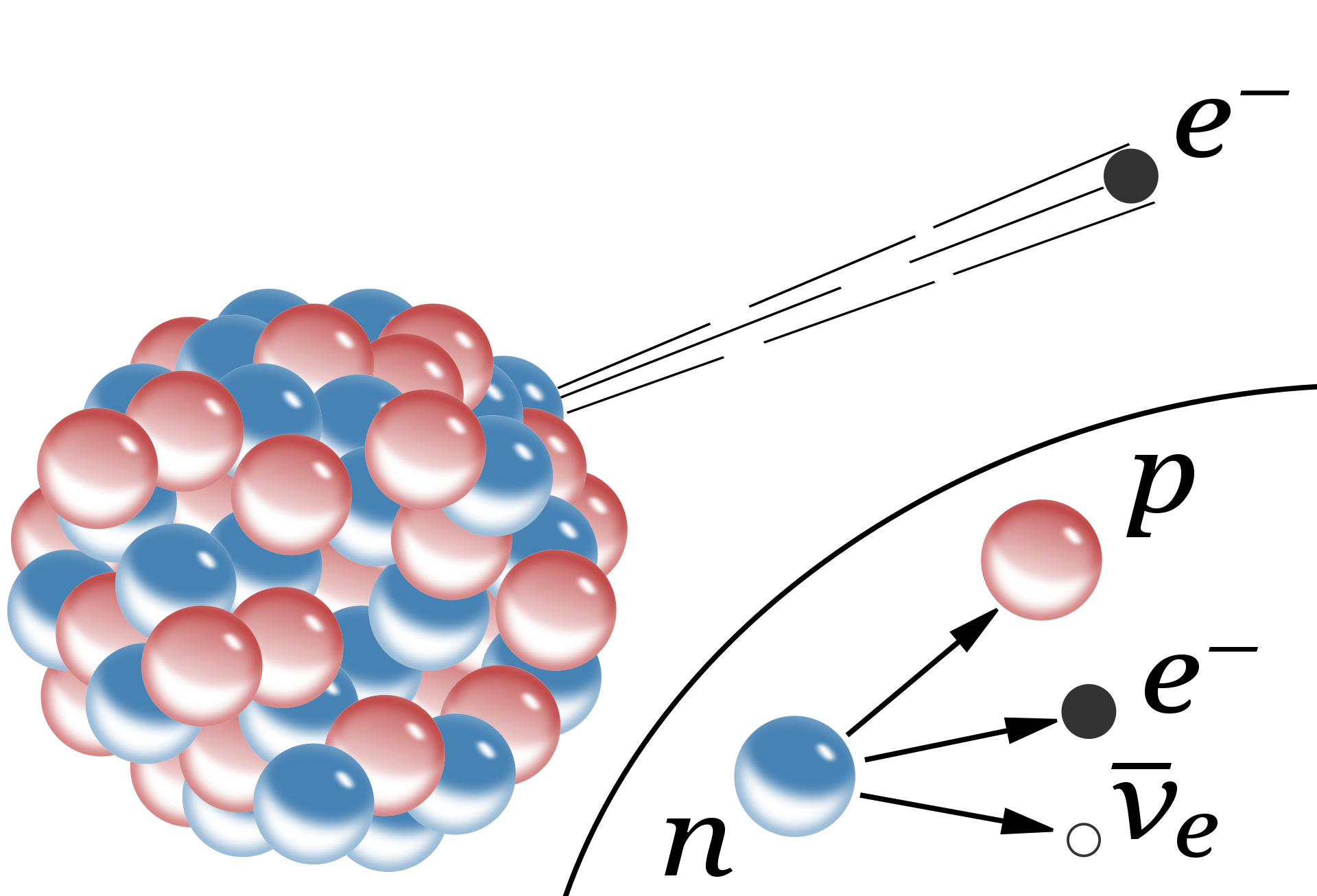 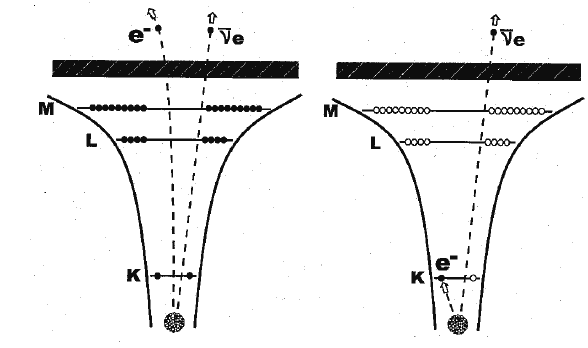 free β-decay
bound β-decay
Bound-state 𝛽-decay is a nuclear 𝛽- decay process in which an electron is created in a previously unoccupied atomic orbital rather than in the continuum.
Present and future perspectives in Hadron Physics  -  A. Scordo, LNF 17-19/06/2024
29
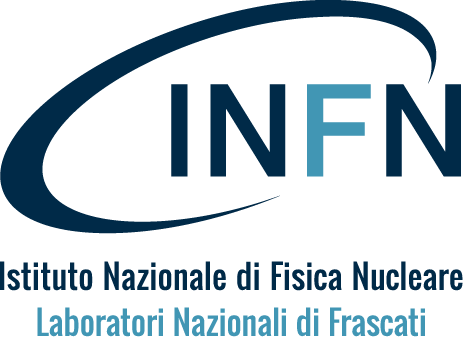 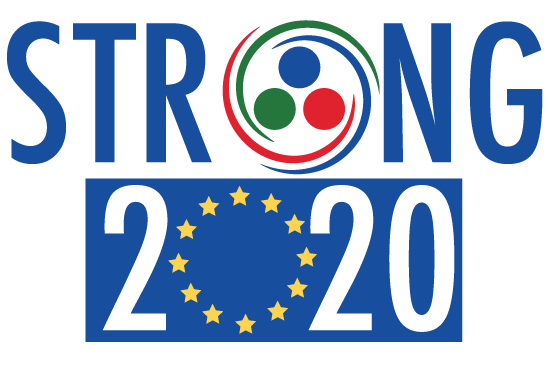 Nuclear Physics with EuPRAXIA
Deuterium fusion in plasma
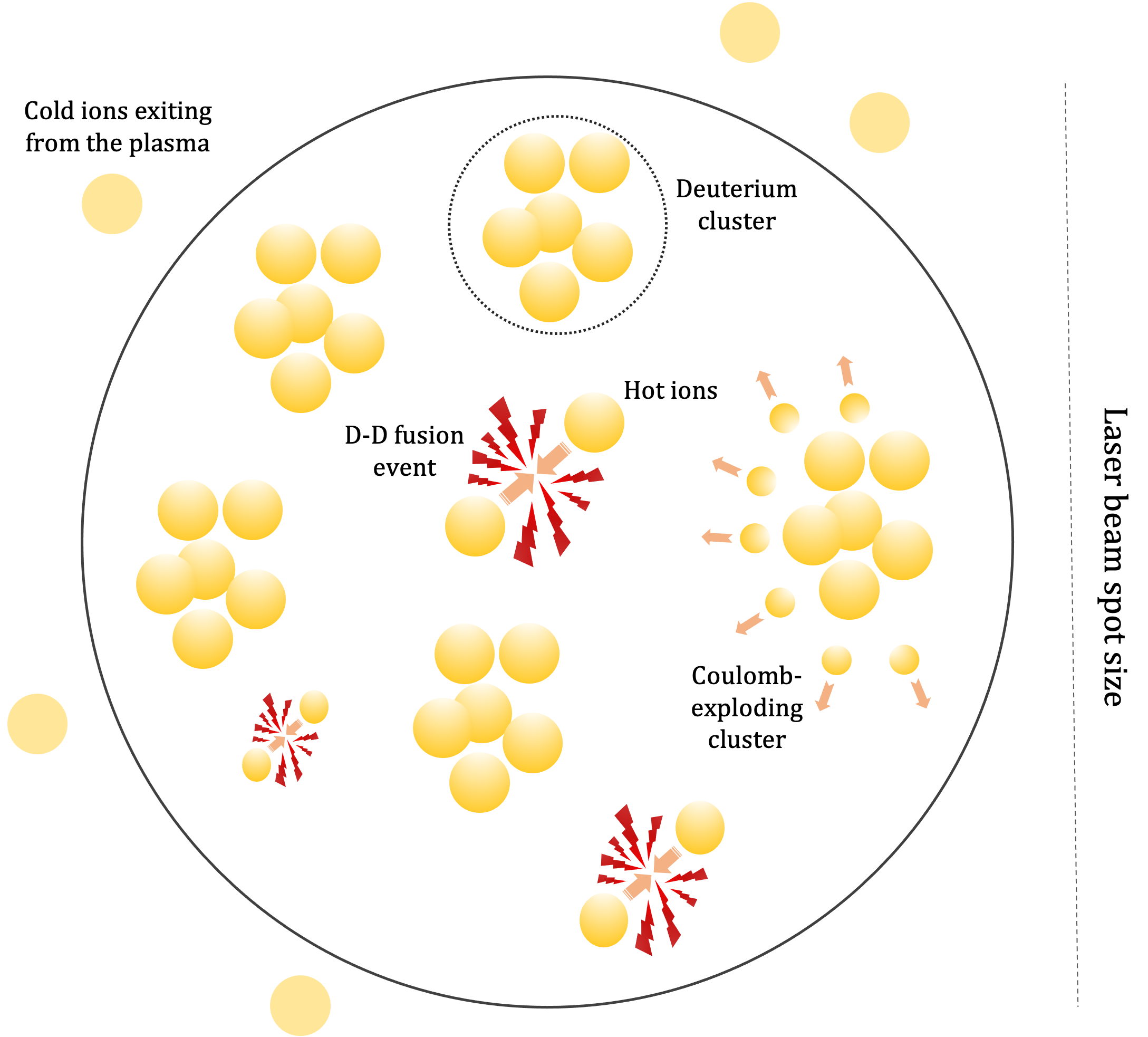 Plasma conditions form Deuterium clusters

The full ionization condition removes electron screening 

Deuterium fusion in plasma may be more energetically favoured than in standard conditions
Present and future perspectives in Hadron Physics  -  A. Scordo, LNF 17-19/06/2024
30
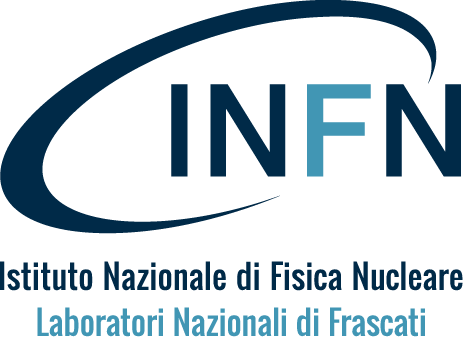 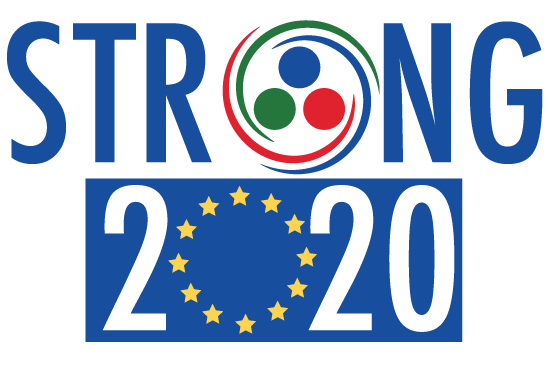 Conclusions
Top-level and Cutting-Edge technology beamlines 
(DAFNE, DAFNE-Light, BTF, EuPRAXIA, and others)
Longstanding expertise on kaonic atoms measurements and KN interaction investigations
Fully equipped laboratories for detectors’R&D
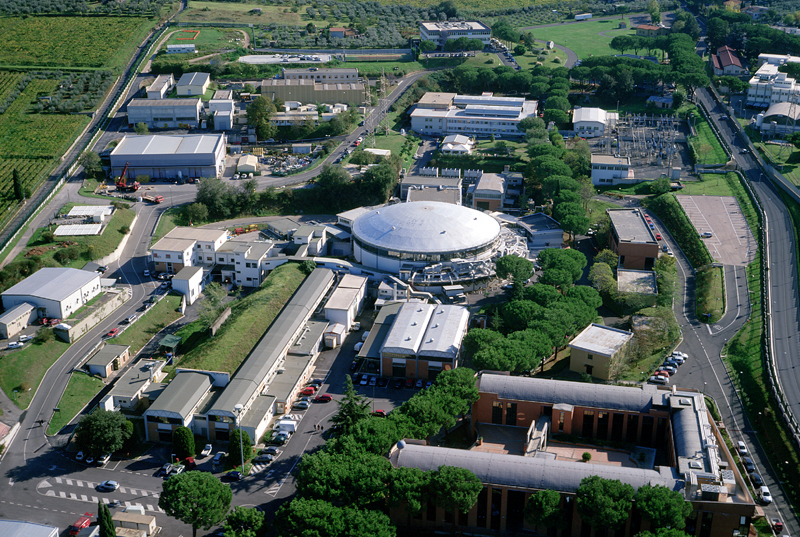 Highly qualified services to support experiments with mechanical design and construction, electronics, cryogenic, computing, etc.
Many interesting and fascinating experiments already running and planned for near and far future
LNF has been one of the core laboratories for the Hadron Physics community and will continue to play a key role in its future activities
Present and future perspectives in Hadron Physics  -  A. Scordo, LNF 17-19/06/2024
31